THE NEUROSURGEON’S DILEMMA:Patient Safety v Our Role As The Court Of Last Appeal
Hunt Batjer, MD
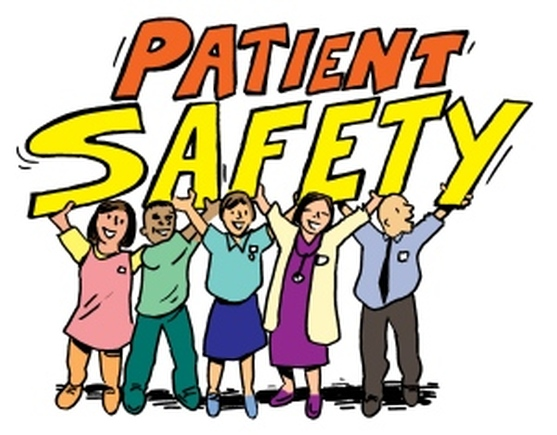 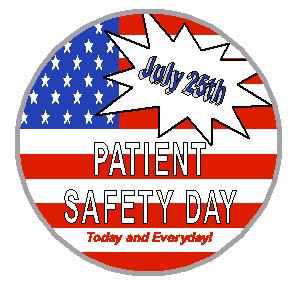 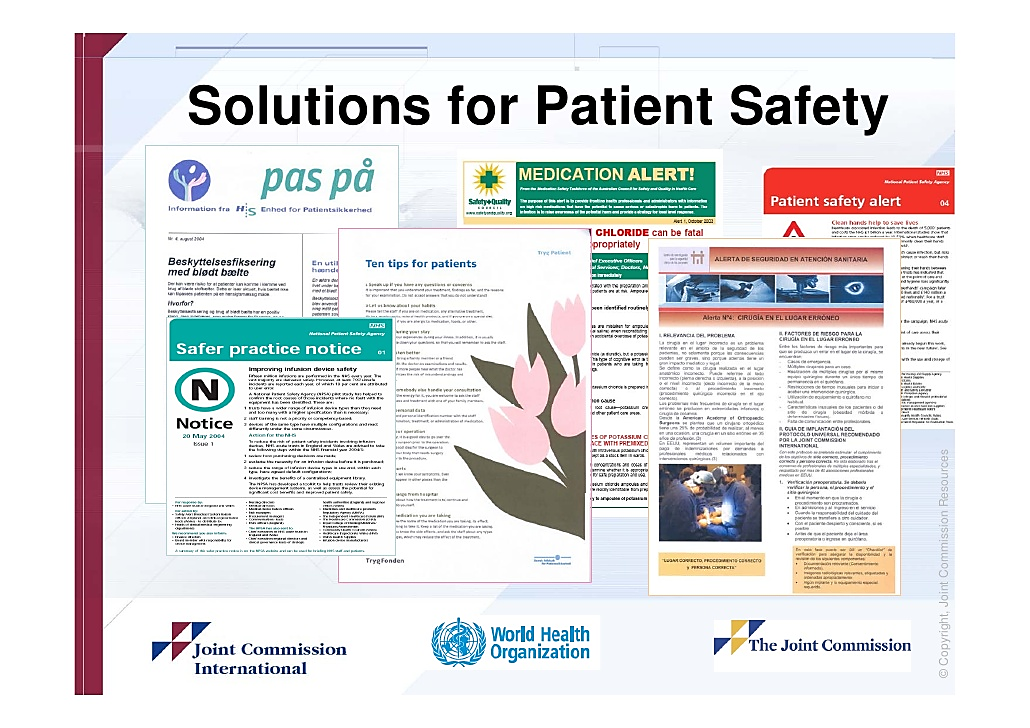 Hippocrates of Cos5th Century BC
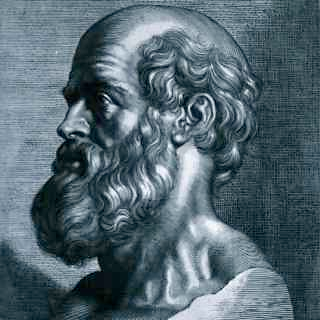 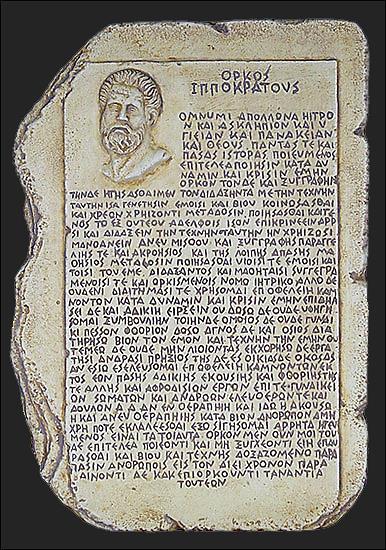 Newer Versions“I will prescribe regimens for the good of my patients according to my ability and my judgement and never do harm to anyone….”
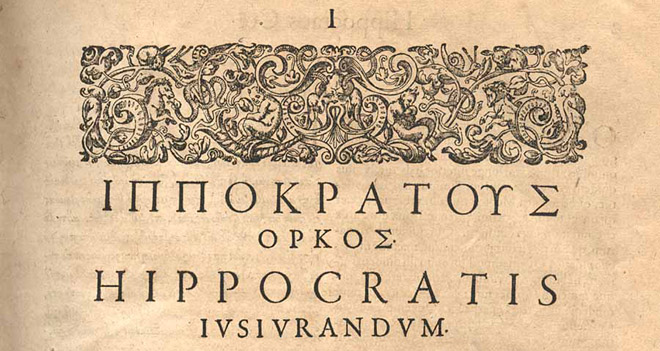 Hippocratic Oath OUT of DATE??
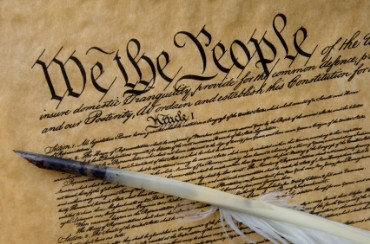 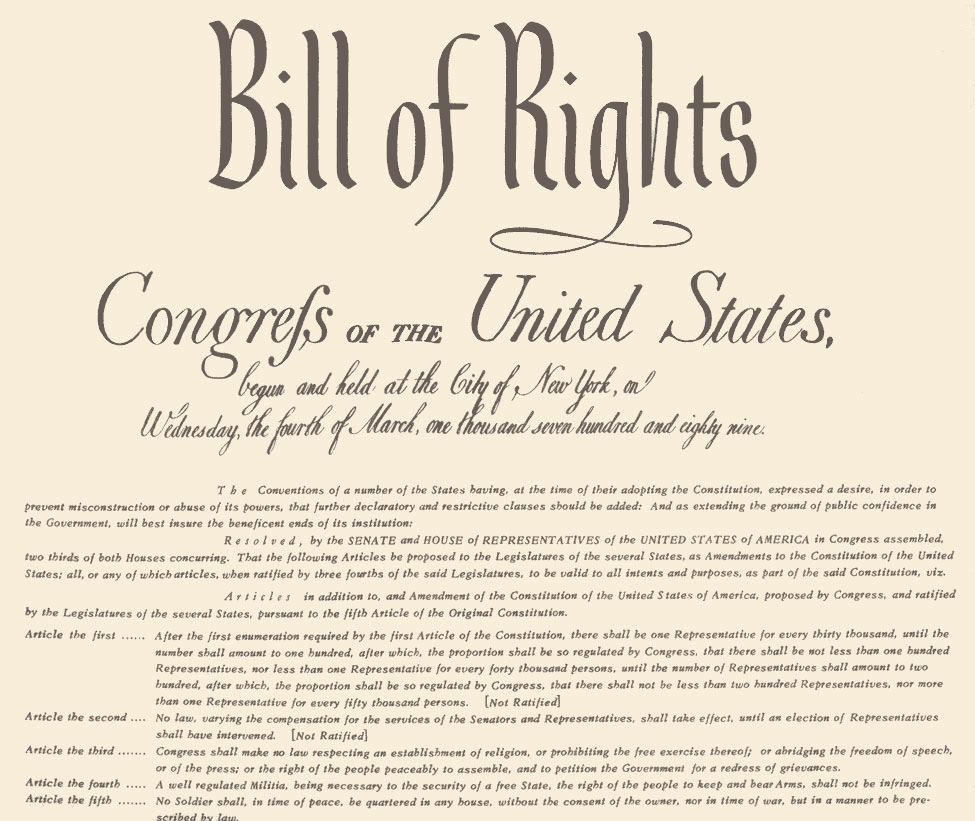 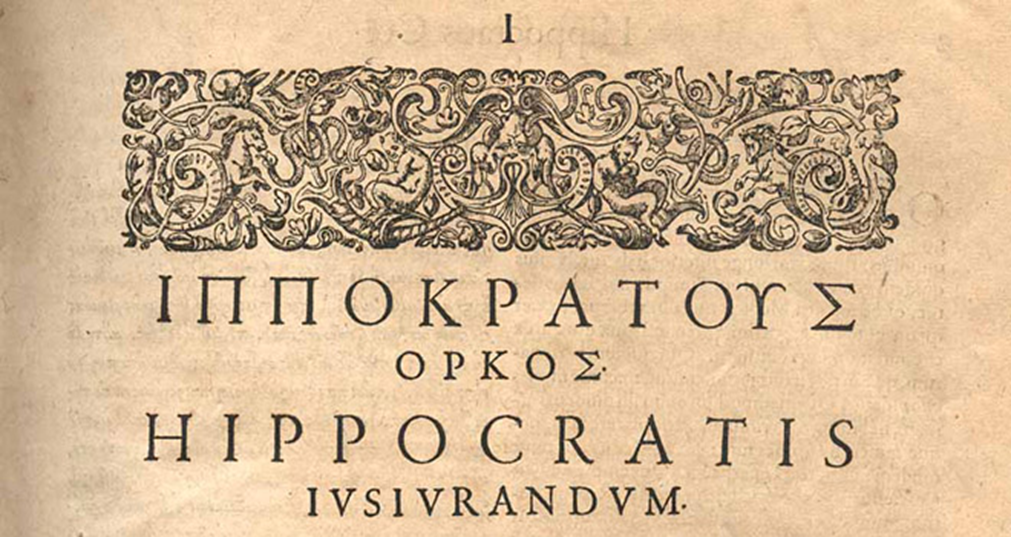 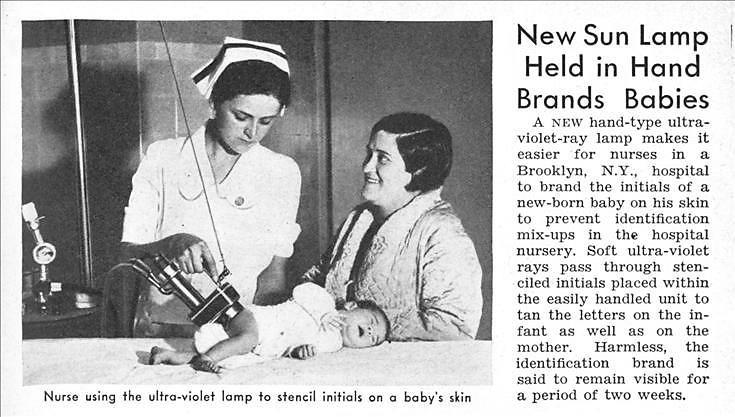 Modern Patient Safety Milestones
JCAH - 1950s
Accreditation Process and Standards for Hospitals
JCAHO - 1990s
Accreditation Integrated with Outcomes and Performance Standards for Healthcare Organizations
IOM Nat’l Roundtable on Healthcare Quality - 1990s
IOM- late 1990s
To Err is Human
Crossing the Quality Chasm
Patient Safety Milestones
Institute for Healthcare Improvement (IHI) - 2004
100,000 Lives Campaign
AHRQ
ACGME
Duty Hours Restrictions - 2003
Milestones – 2013
CCCs
Case Minimums - 2013
SNS 
Matrix Curriculum
Boot Camps
NCAST
ABMS Surgical Boards Requirement for Case Minimums for Board Eligibility
IOM Quality Principles
Safe, Free from Harm
Patient Centered
Effective, Evidence Based
Efficient
Equitable
Timely
Impact in Surgical Practice
Multidisciplinary Screening
Risk Factor Assessment
Second Opinions, Conferences (Indications)
Marking the Site with Patient Aware
Time- Outs
Checklists
Chain of Command
NCC Training Standards
“Foam in, foam out”
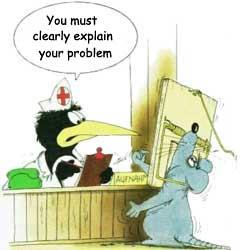 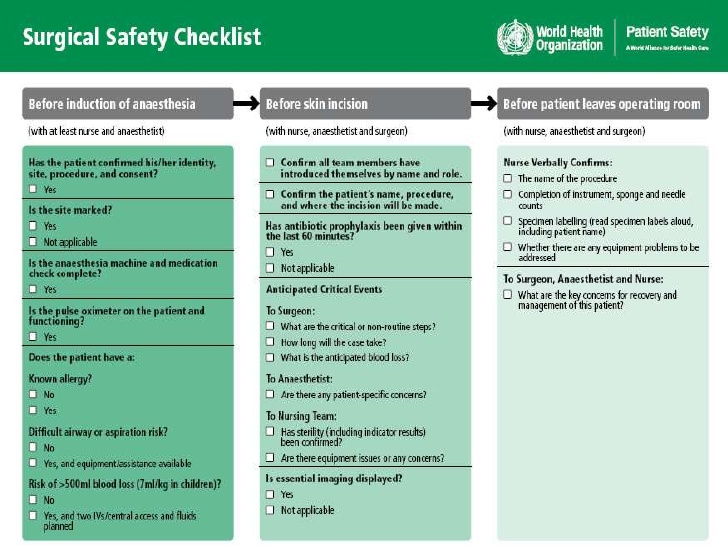 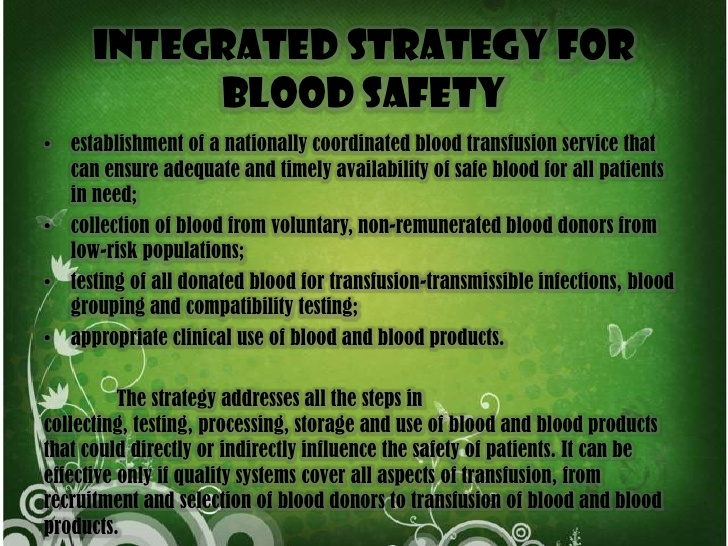 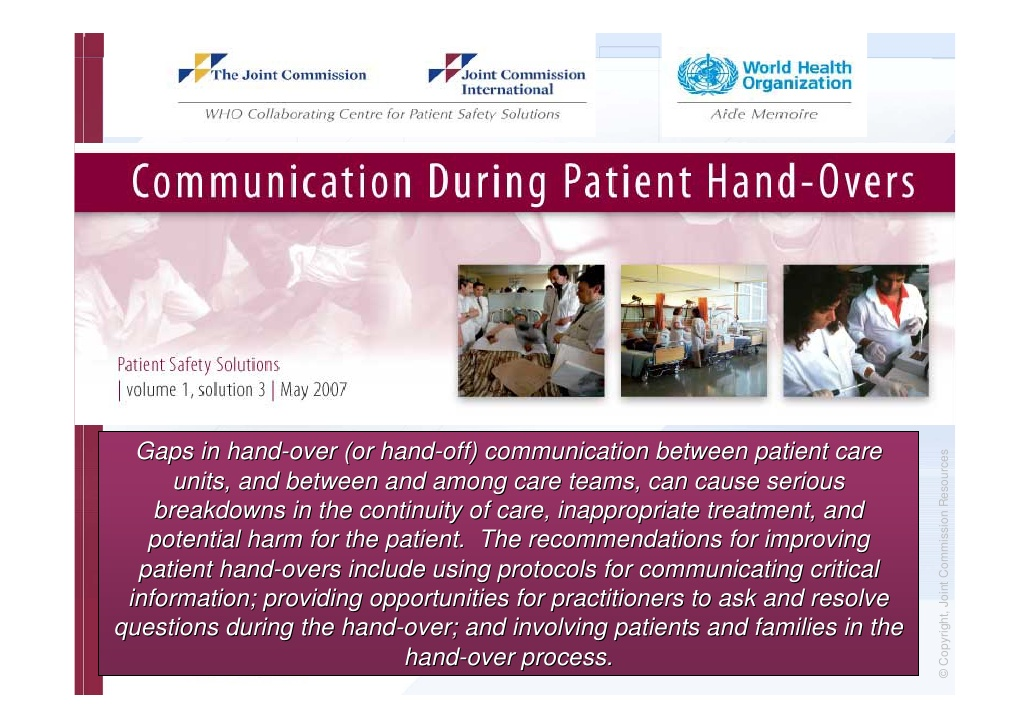 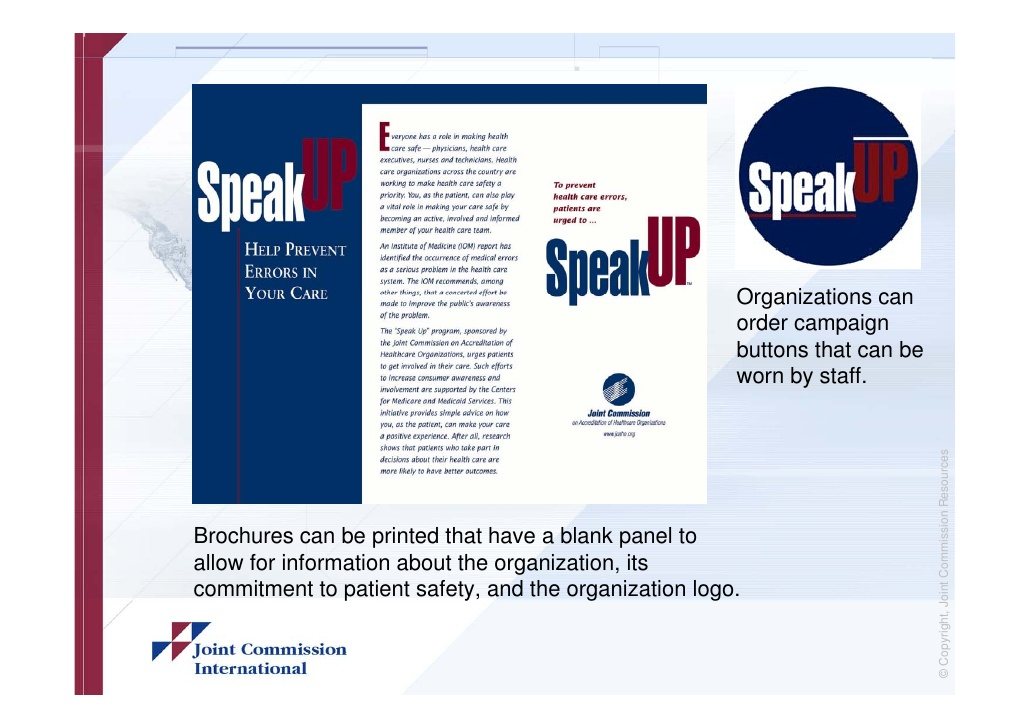 Unintended Consequences of Safety Initiatives
Development of perverse incentives
Avoidance of health care and rationing
Re-defining harm…time of treatment? Long term?
Durable strategies v lower risk temporizing ones
Selective memory loss re natural history
Volume and quantity of messaging deafens the audience
Silliness of messaging belittles the importance of the message
Culture of fear amongst providers and the public
Management of blame 
Expectation of perfection
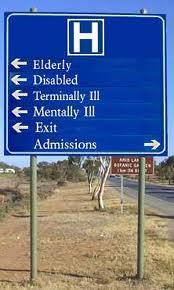 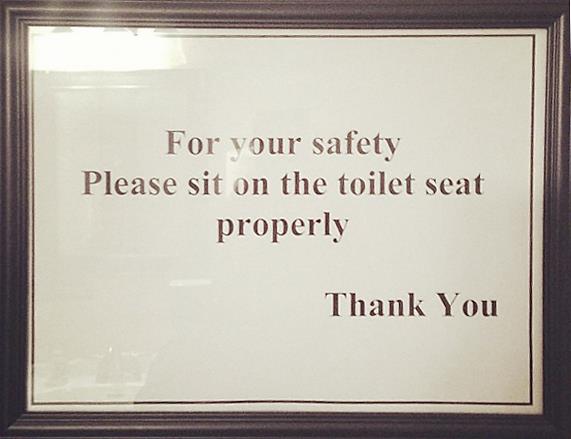 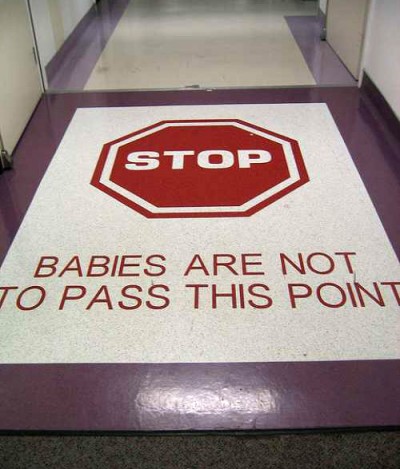 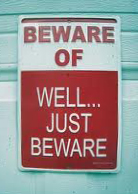 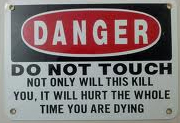 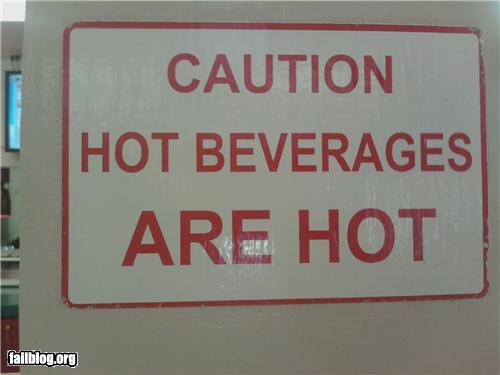 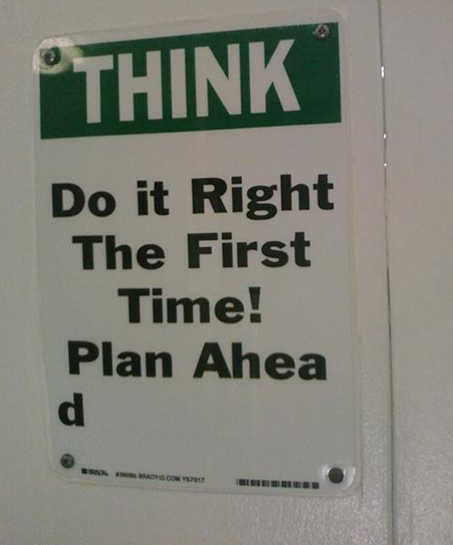 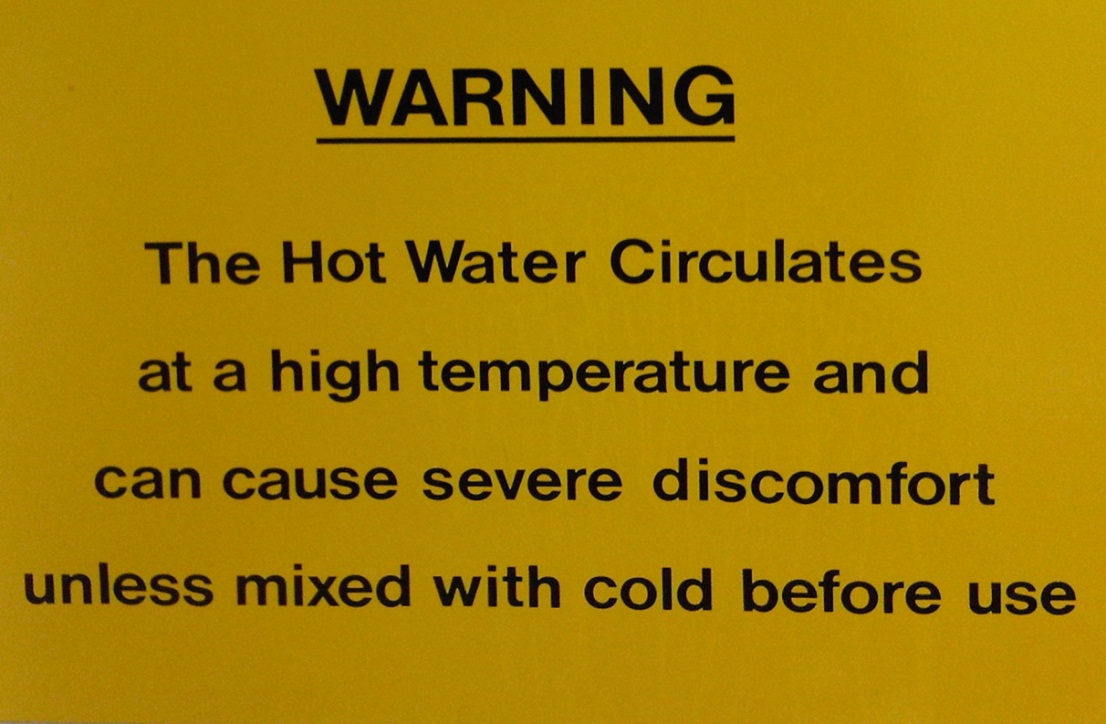 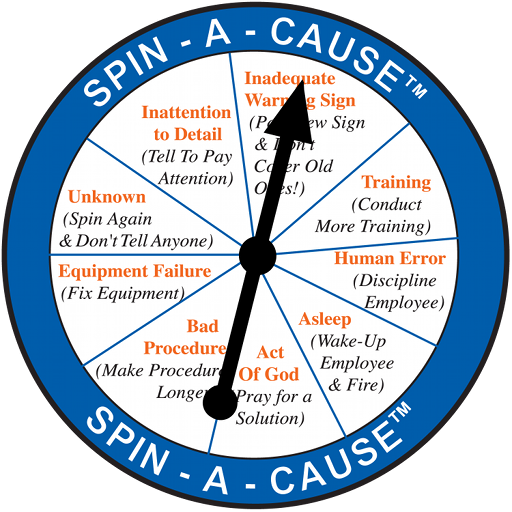 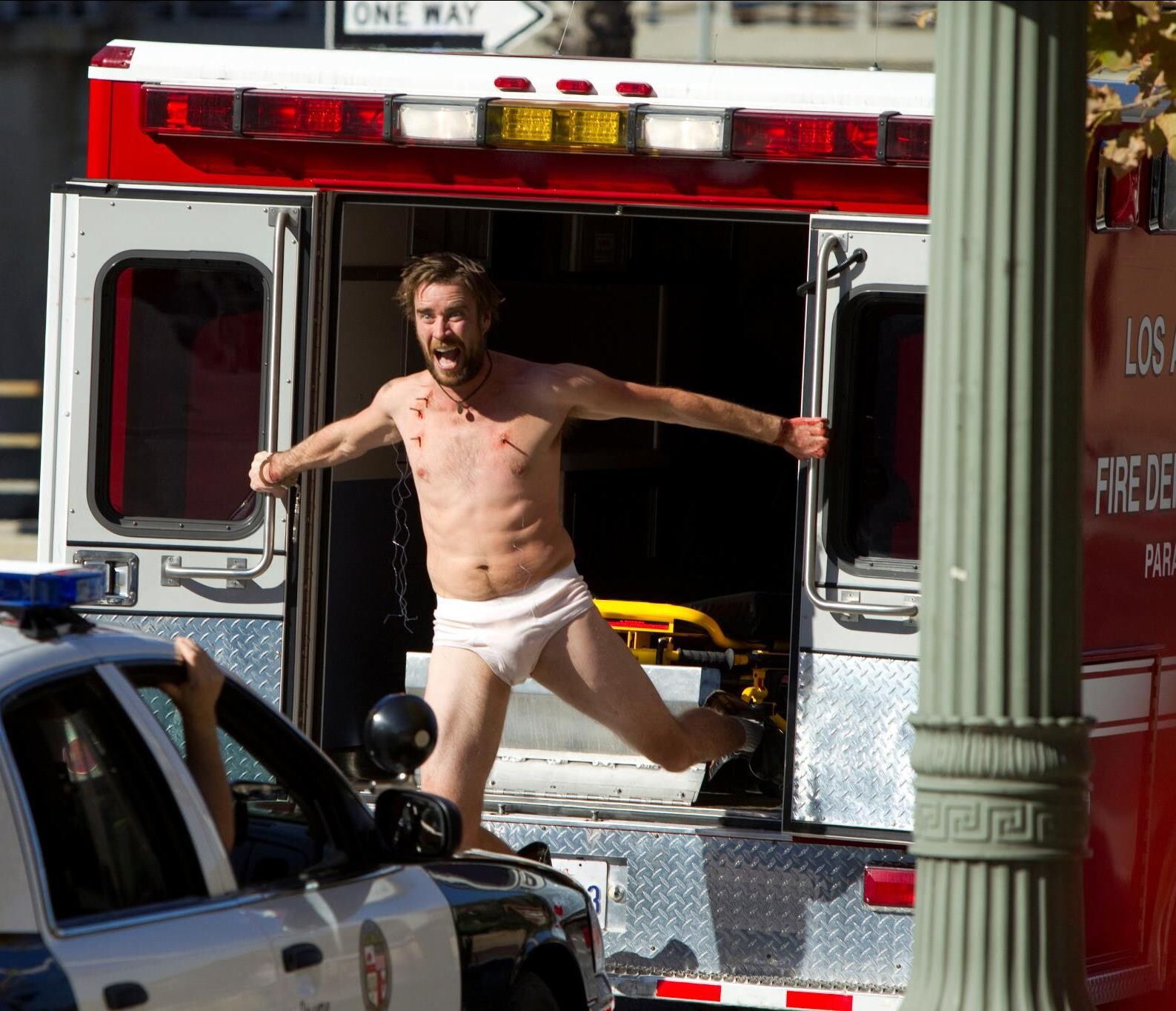 Dilemmas Unique to Neurosurgical Practice
Our diseases are life-threatening
Our complications are too
Refusal to intervene or delays may condemn patient to death or lasting disability
Entering the OR places the patient in harms way
How can we navigate the interface between risk avoidance and  our role as the court of last appeal?
SAFE?
2011 (31 y/o)
Chronic HA (10 y) that became worse 2 mo prior to presentation 
Assoc with nausea and vomiting
MRI and angio showed:
Complex rt occipital AVM fed by MCA and PCA
Started on topamax
[Speaker Notes: Aug 2004]
2012 (32 y/o)
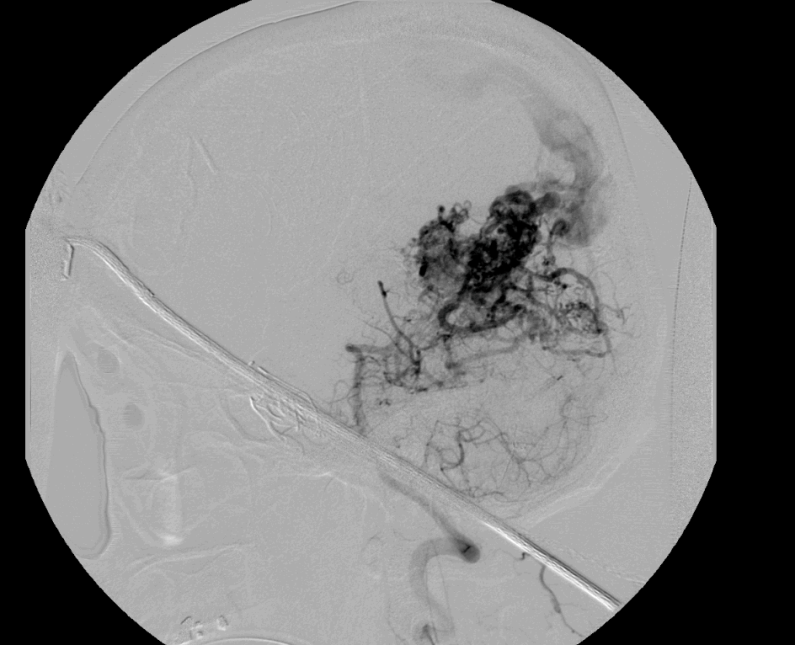 [Speaker Notes: Aug 2004]
2012 (32 y/o)
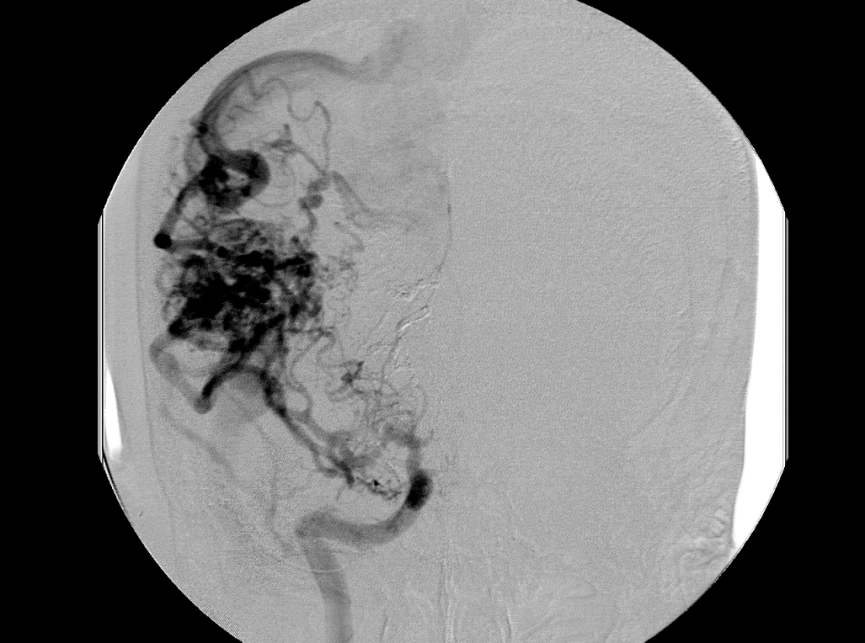 [Speaker Notes: Aug 2004]
2005 (32 yo)
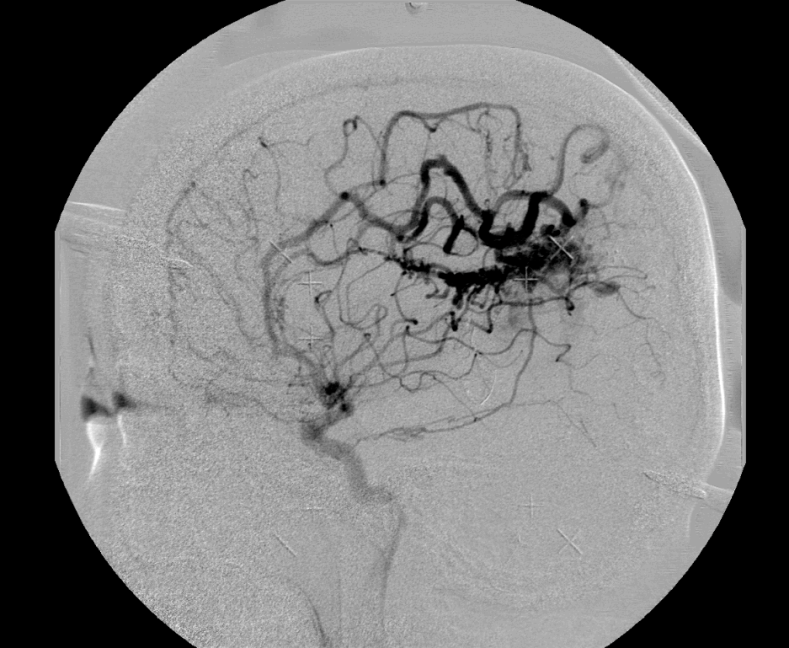 [Speaker Notes: Aug 2004]
Safe?
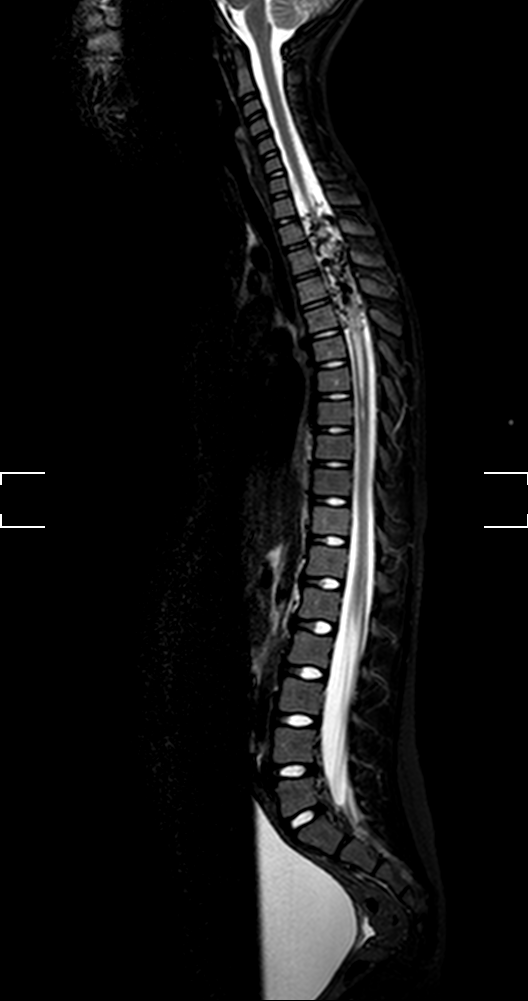 Treatment Options for Vertebro-basilar Dolichoectasia
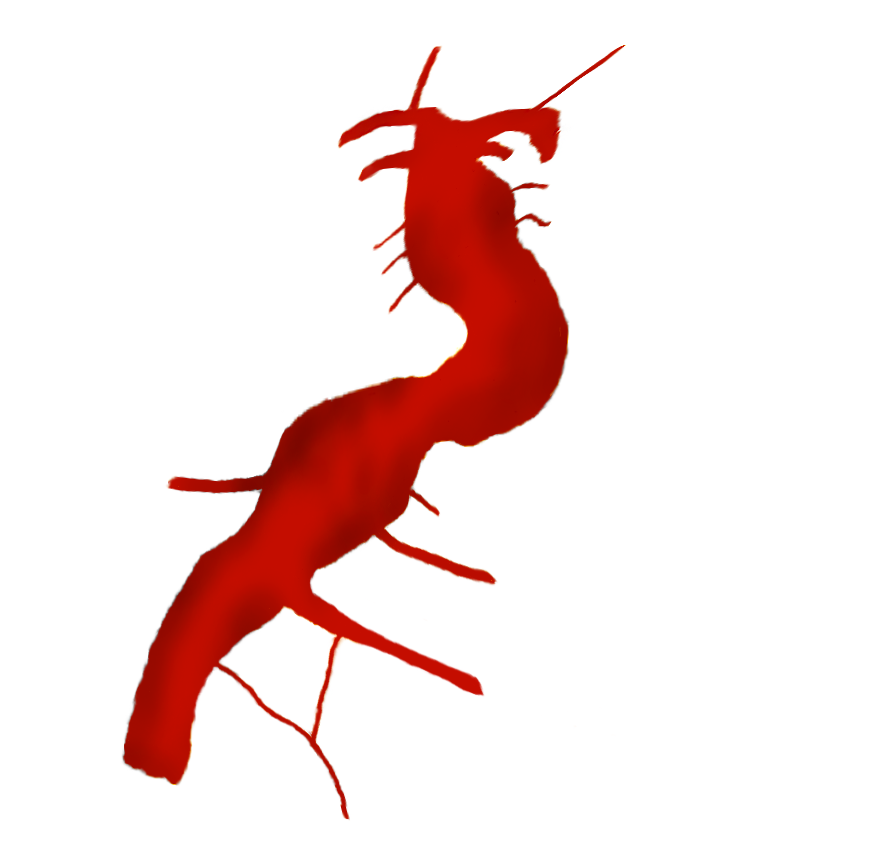 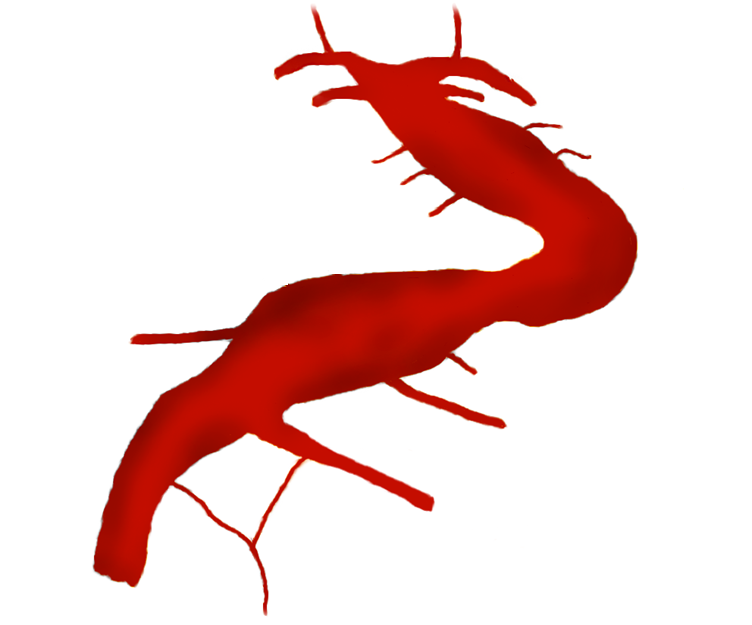 1- Blood Pressure    
     Control
PCA
PCA
2- Antiplatelet 
     Therapy
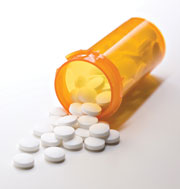 SCA
SCA
Dural Fixation
3- Ipsilateral   
    Hunterian  Ligation
Perforators
BA
4-Bilateral 
    Hunterian Ligation
Laminar Flow
AICA
5- Distal Bypass
BA
6- Surgical   
    Reconstruction
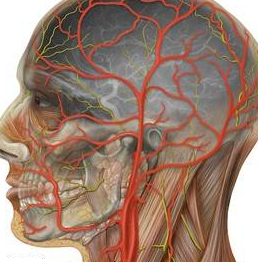 AICA
7- Enterprise Stent    
     with Coiling
VA
VA
8- Flow Diversion
9- Macrovascular  
    Decompression
ASA
ECA
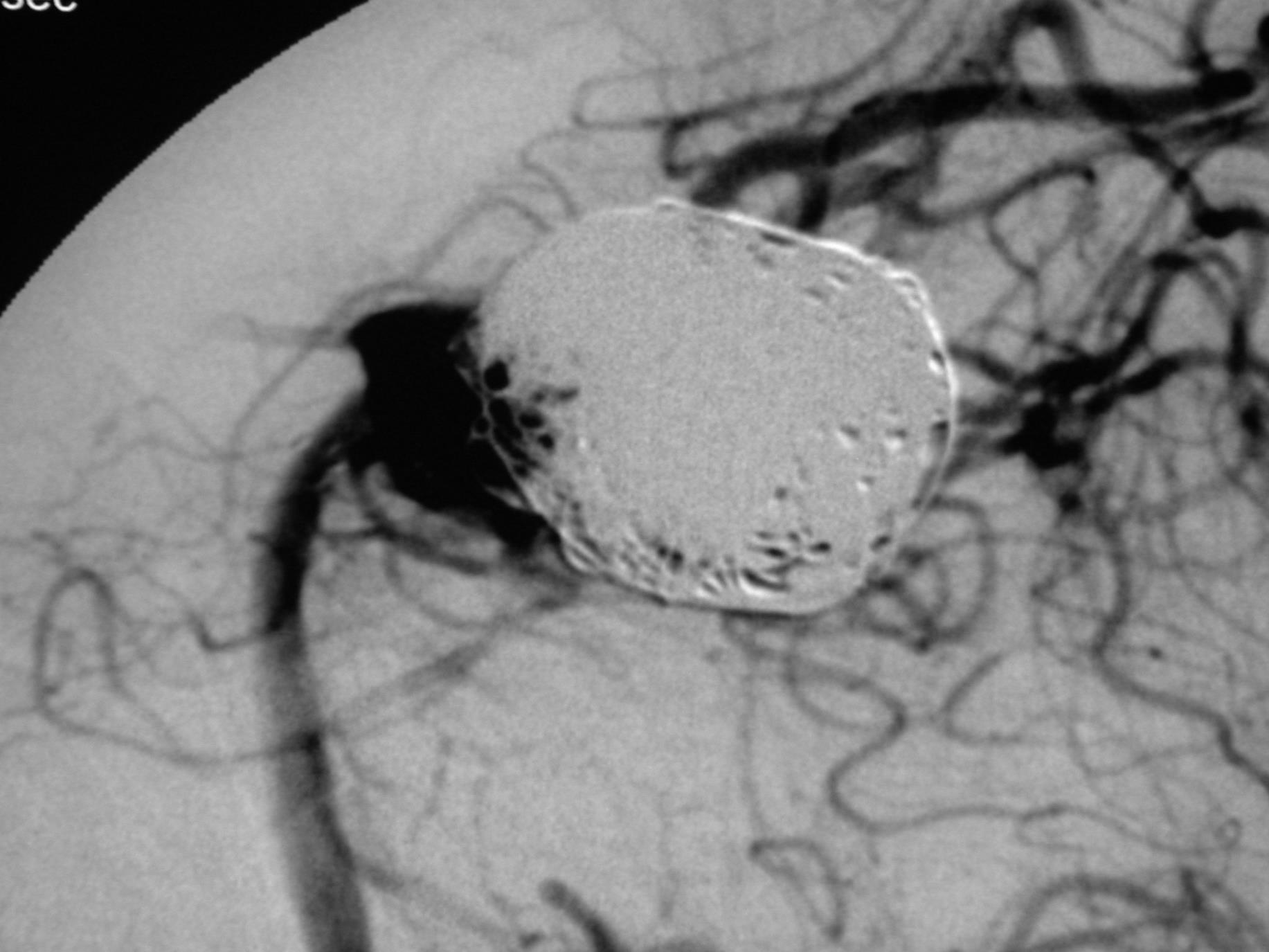 SAFE??
66 Y/O Man With HA, Confusion, Spastic HP
Errors May Be Caused By Placing Patient Safety Above All Else
Reluctance, refusal to intervene
Selection of unwise (“safer?”) treatment modalities
Forcing medical management to avoid OR
Avoiding (denying Rx to) high risk patients
Avoiding necessary intervention due to medico-legal or public disclosure concerns
Complicity with hospital priorities which puts patients at risk (LOS)
Complicity with dangerous safety protocols
Reluctance/ Refusal to Intervene
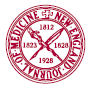 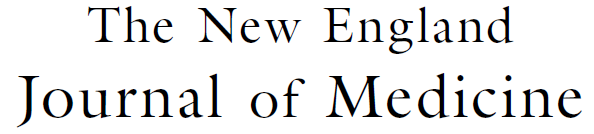 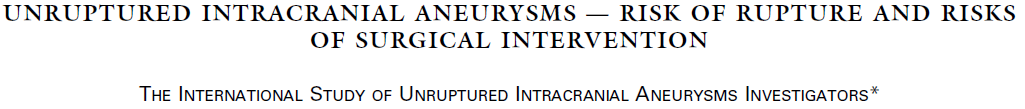 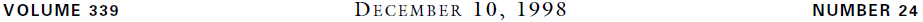 Conclusions:
Among patients without a prior SAH and with aneurysms <10mm, the rupture rate was 0.05%/yr
Aneurysms <10mm in Group II had 11x as likely a rupture
Size and location predicted likelihood of rupture in Group I, only basilar apex and not size in Group II
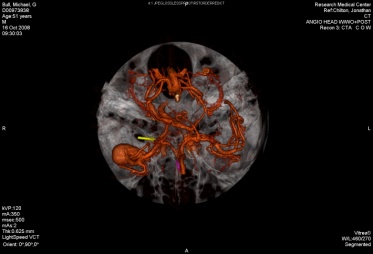 ISUIA
International Study of Unruptured Intracranial Aneurysms
November 24th, 2008
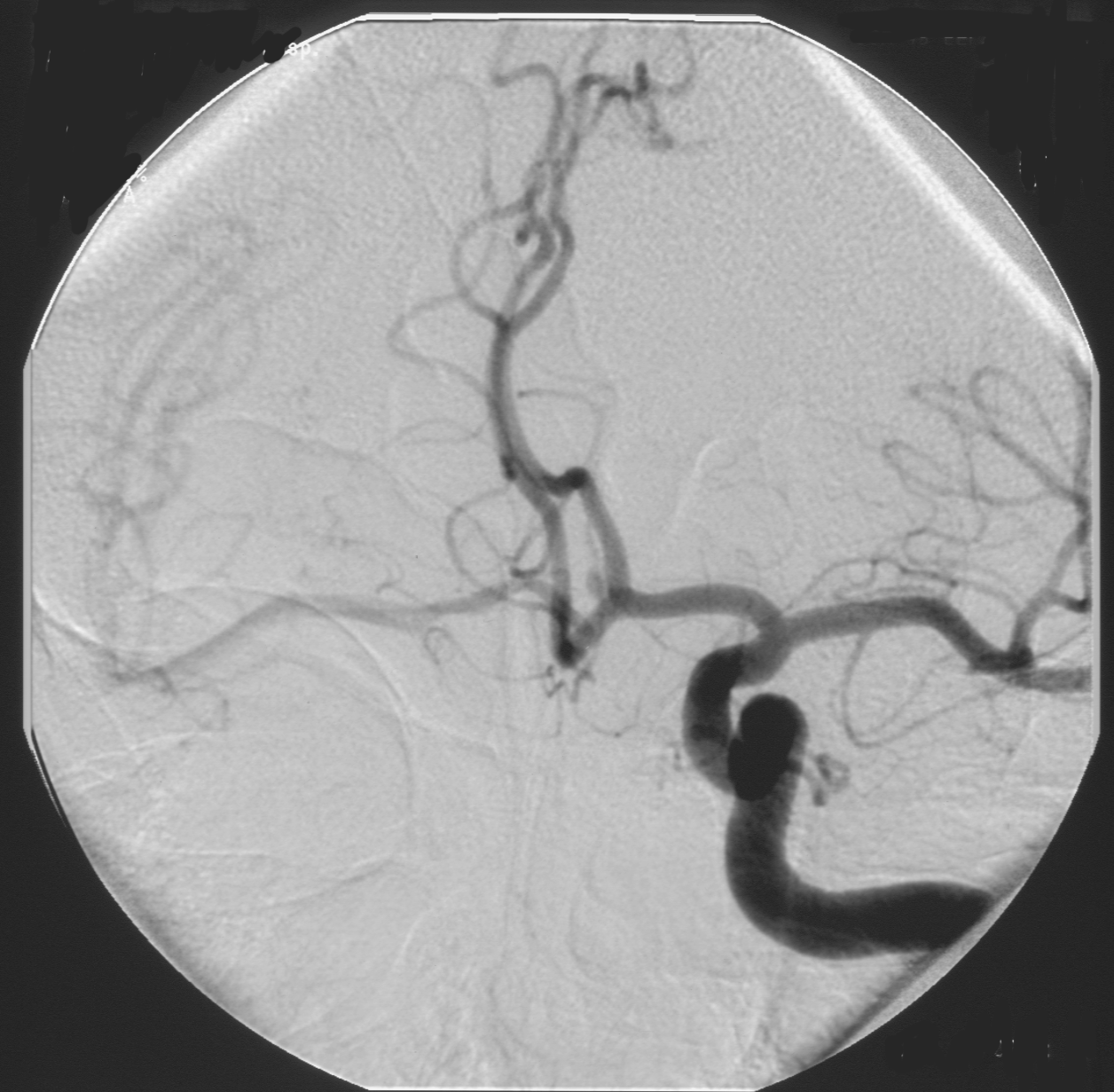 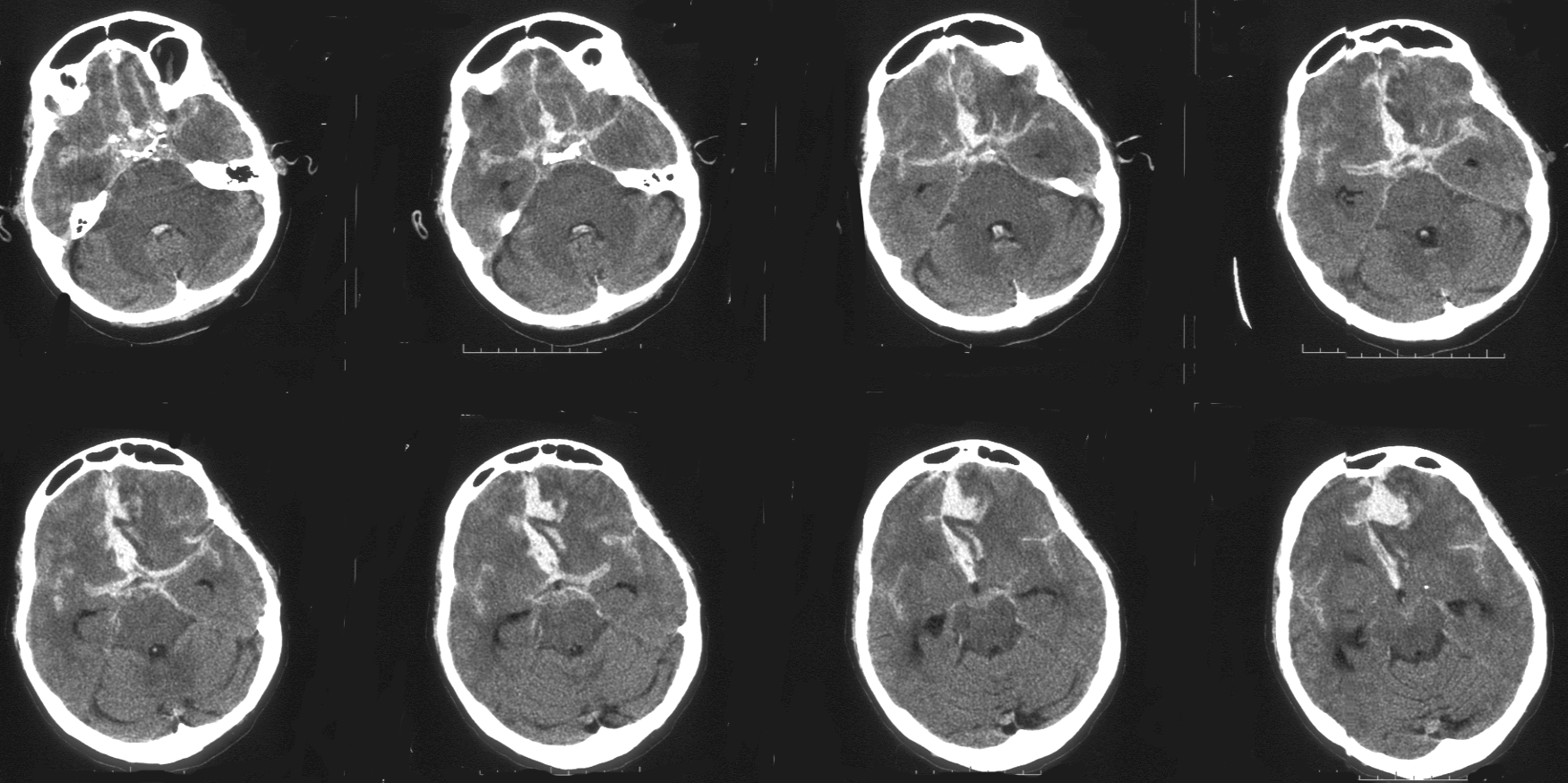 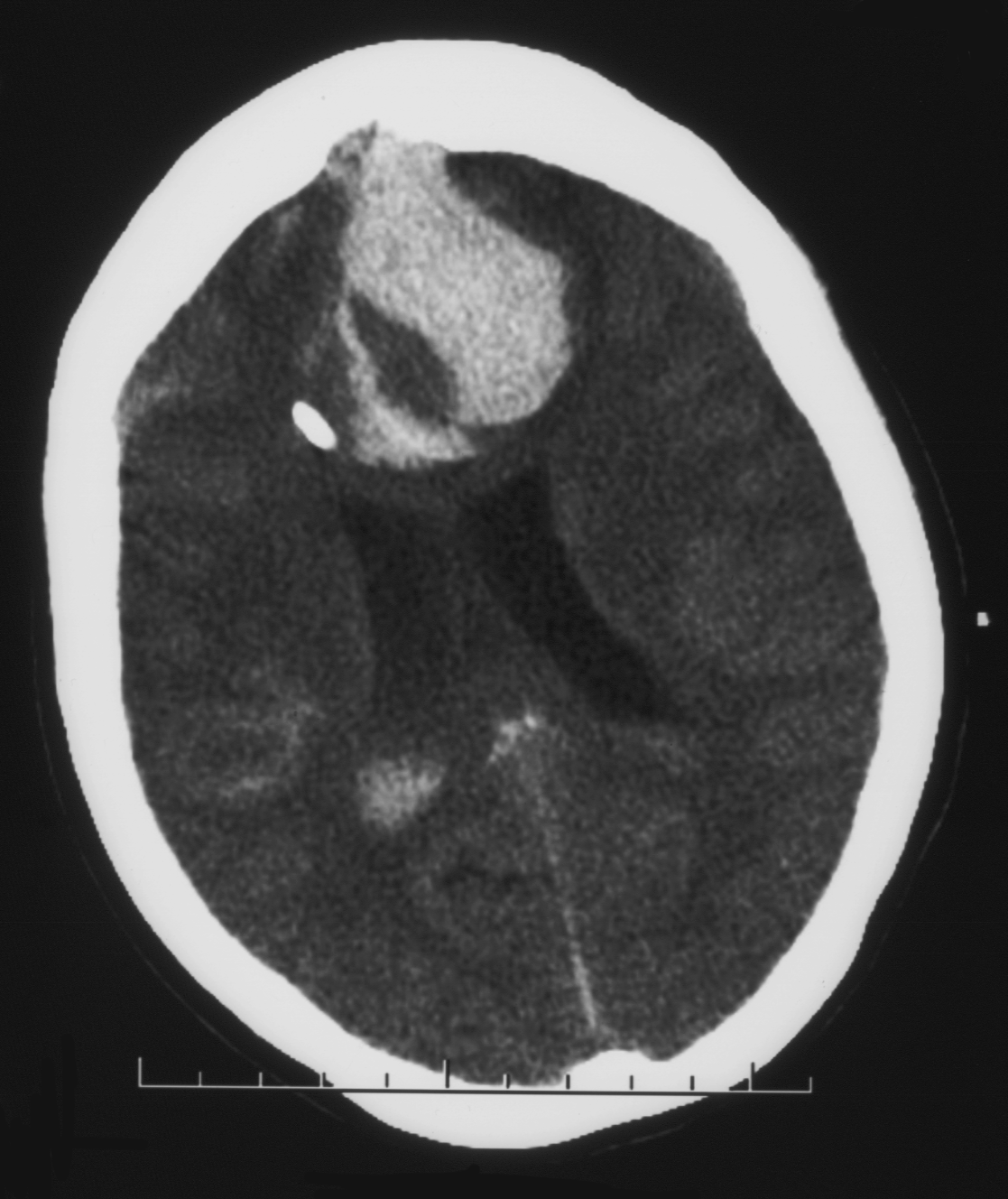 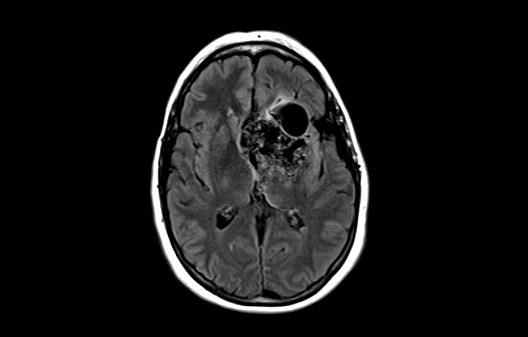 Aruba??
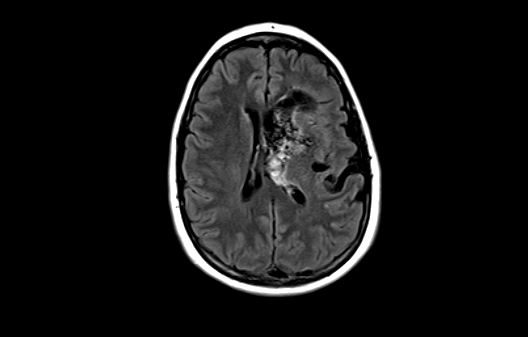 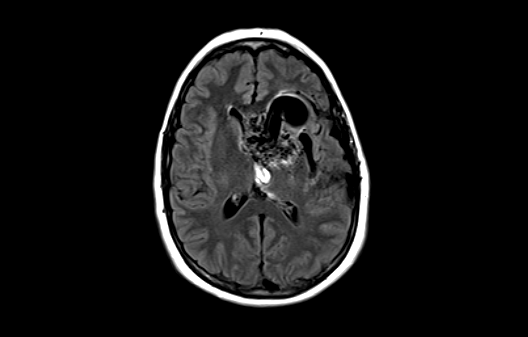 Selection of an Unwise (“Safer?”) Treatment Option
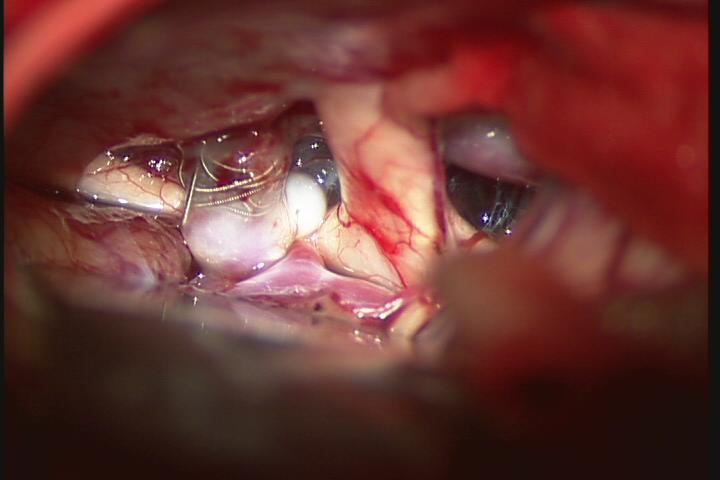 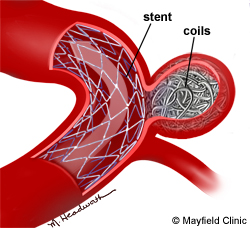 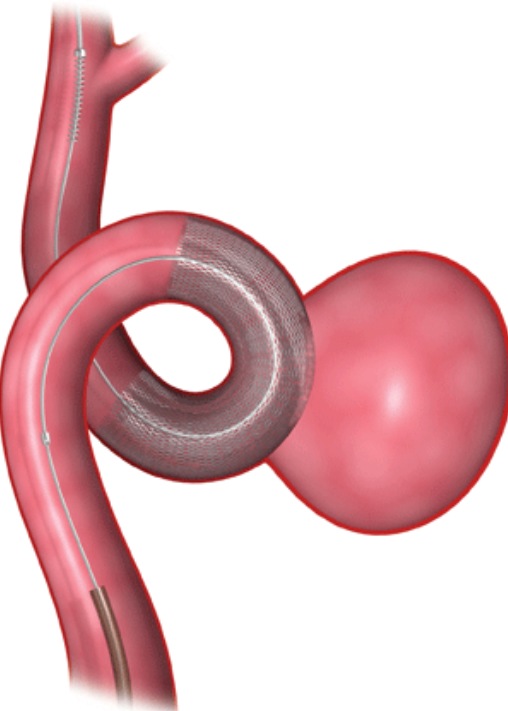 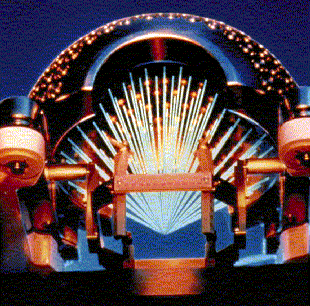 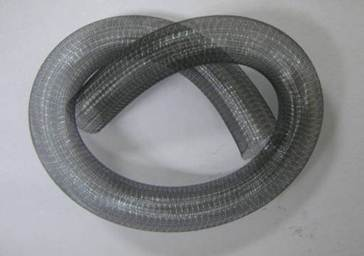 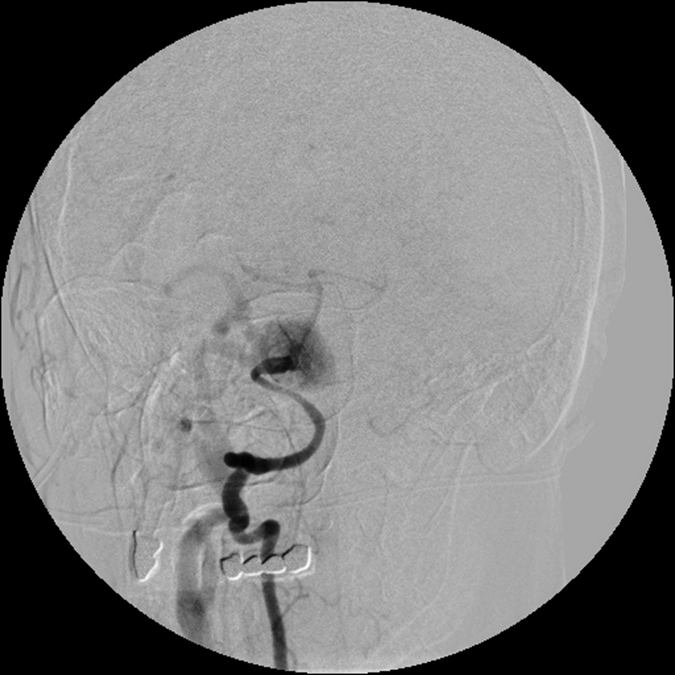 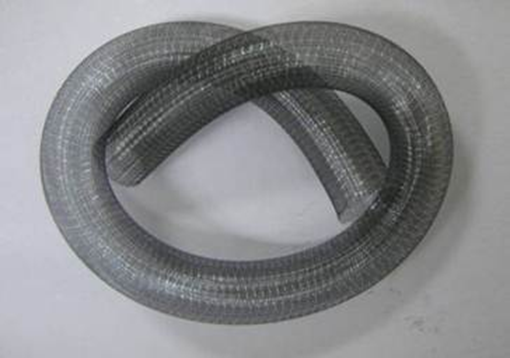 B.B.
73 yo F
PMH: RHF, PVD, CAD, CABG, HTN, aFib, COPD, Colon cancer s/p resection
Left M1/M2 aneurysm rupture s/p stent coiling in 2008
Recanalization
Now presents with stroke with expressive aphasia
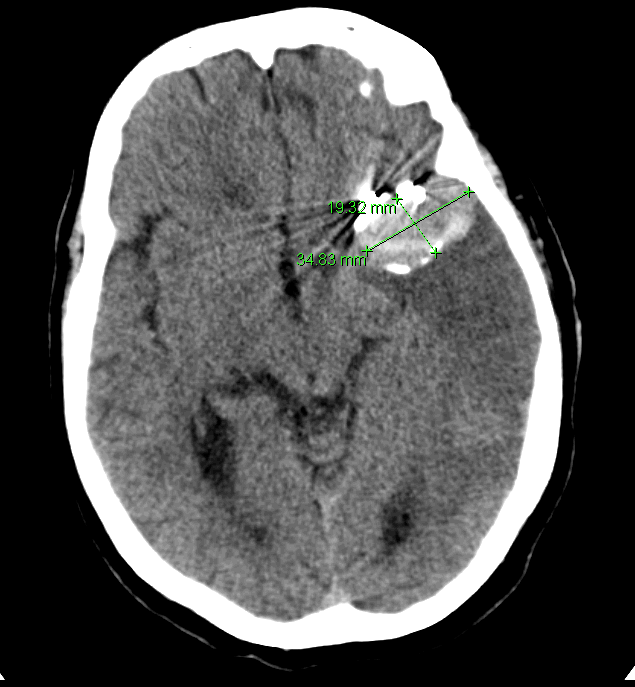 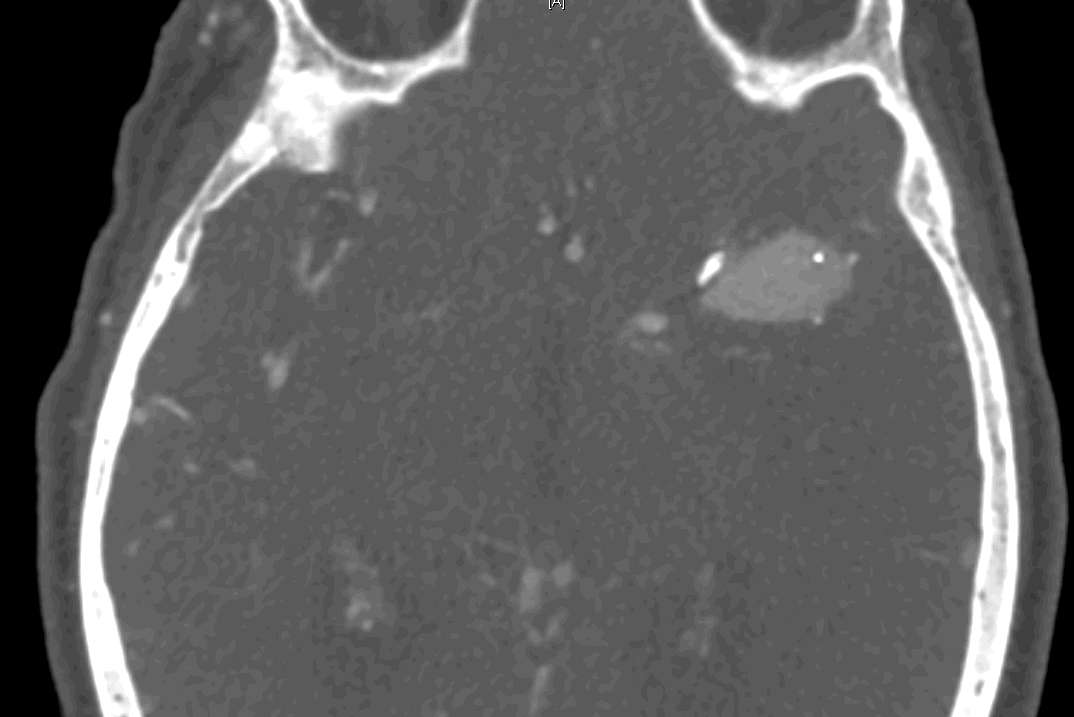 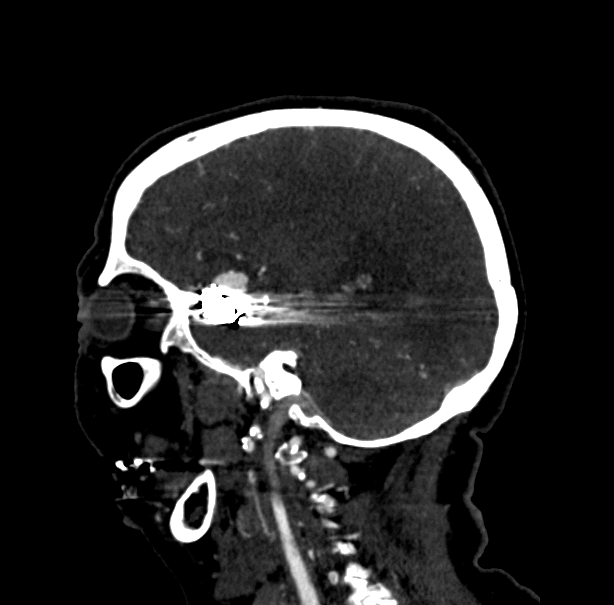 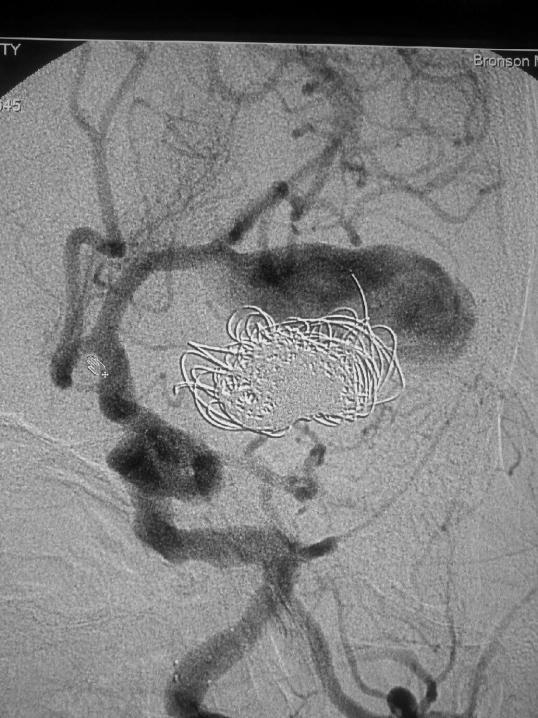 MF, 59Y/O Woman
Stent/ coiled R SCA in 2007
11/20/2011 SAH,stent- coiling of L P1/P2 An

5/1/2013 - HA, slurred speech, R hemiparesis, L CN III
11/25/2011
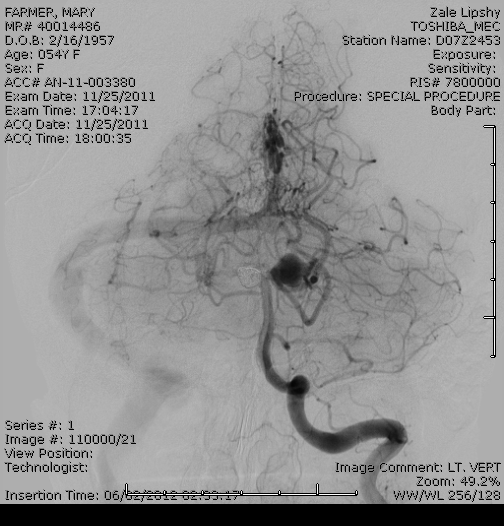 11/25/11
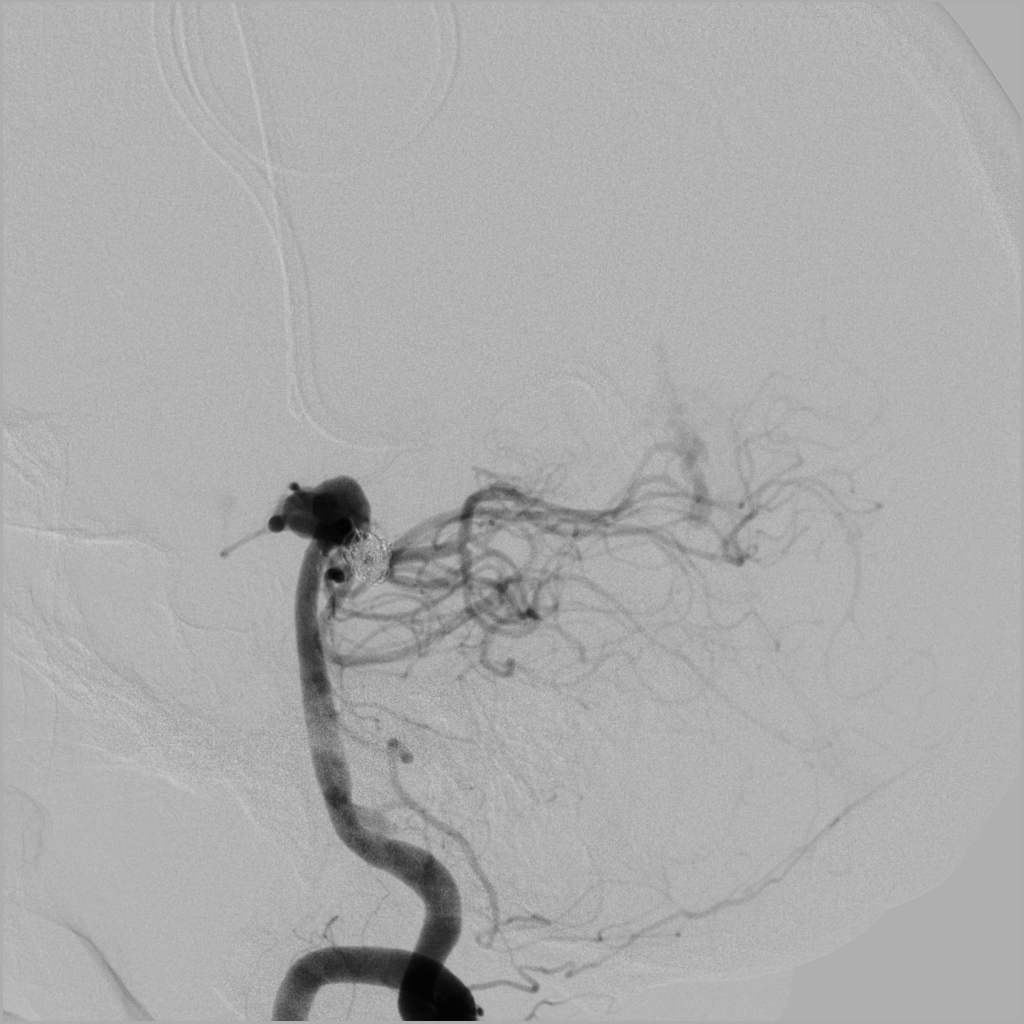 5/1/2013
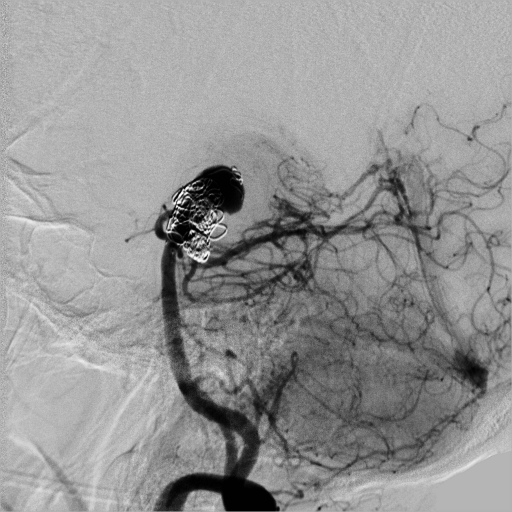 5/1/2013
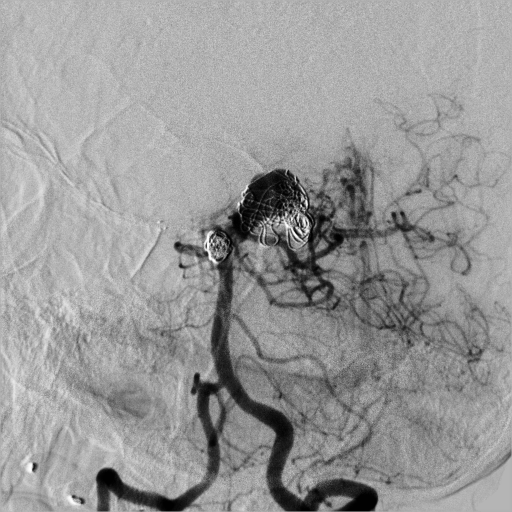 K.P. - Radiosurgery 8 Y Prior
K.P.
Forcing Medical Management to Avoid Surgery
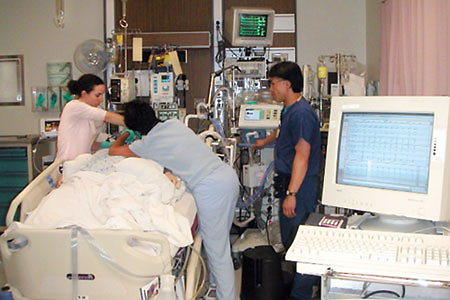 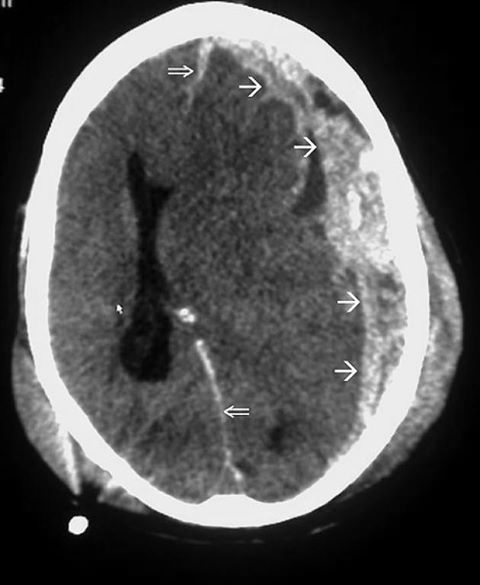 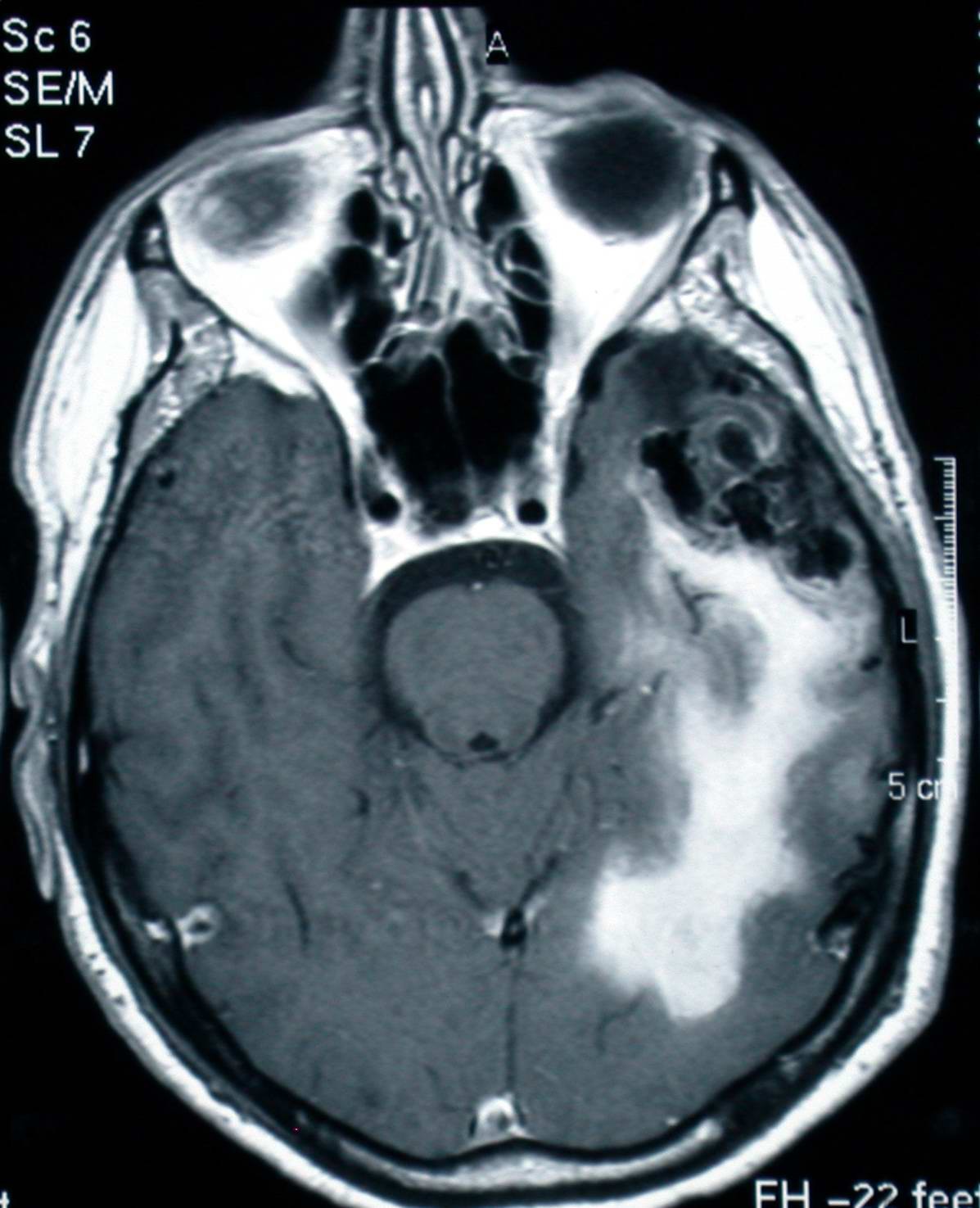 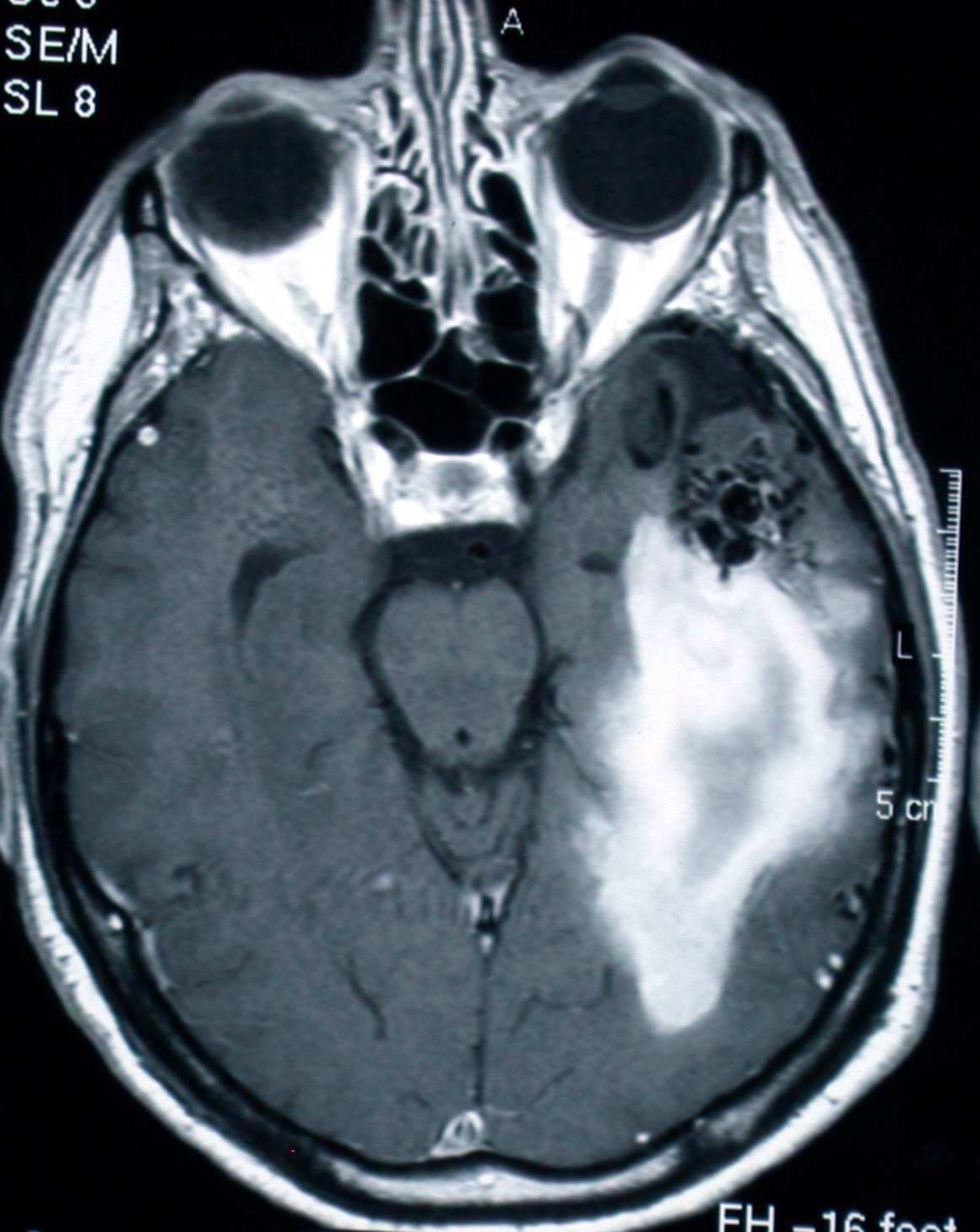 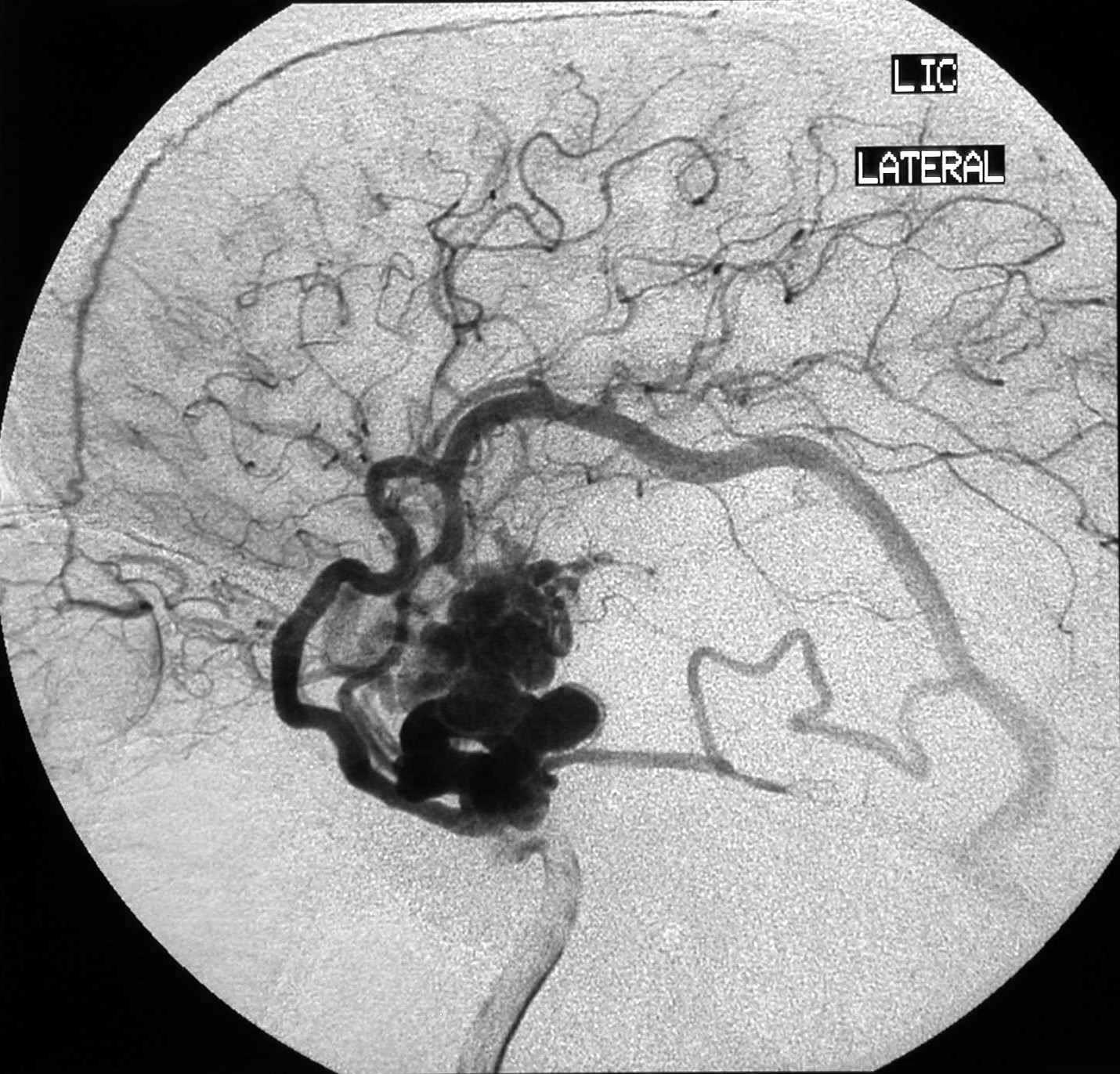 Avoiding High Risk Patients
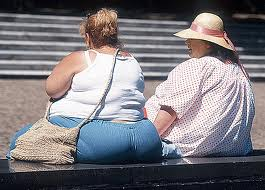 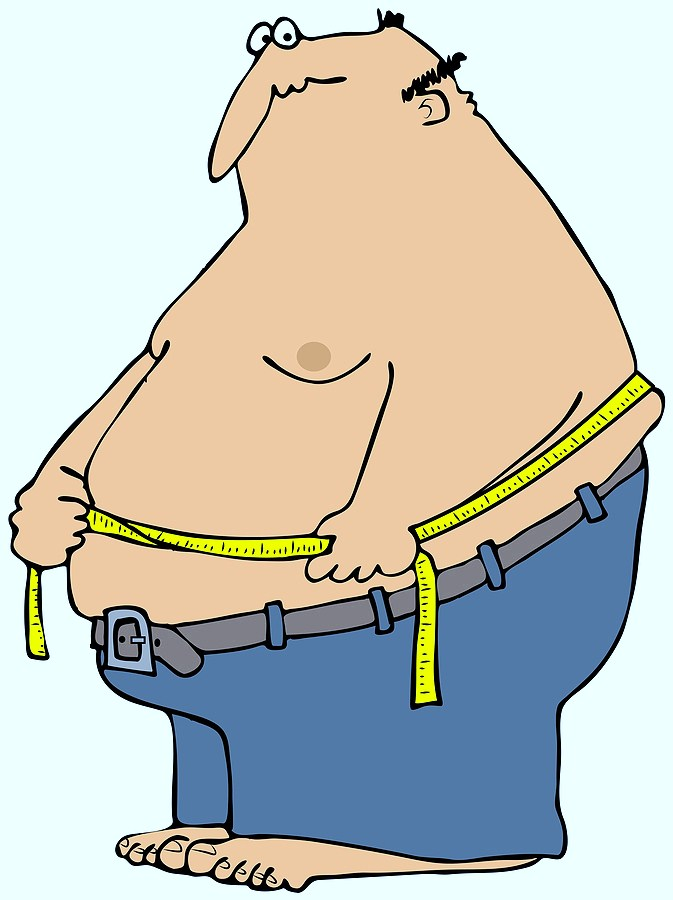 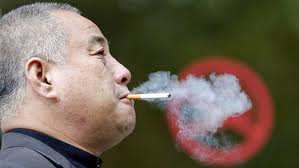 Spinal Deformity
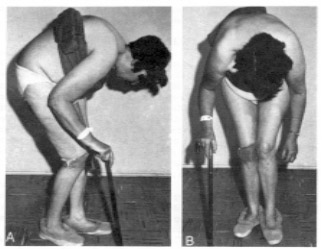 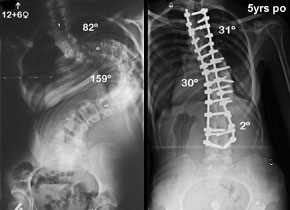 High Risk
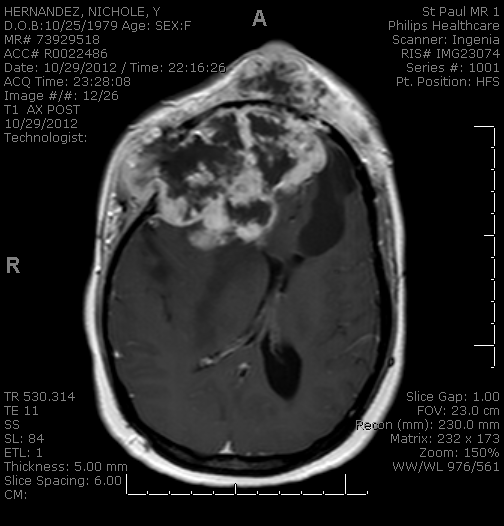 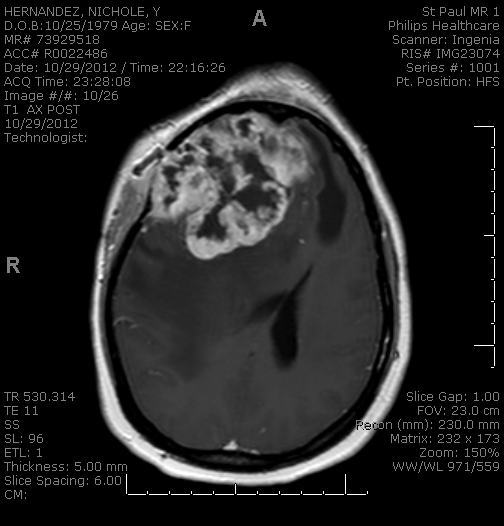 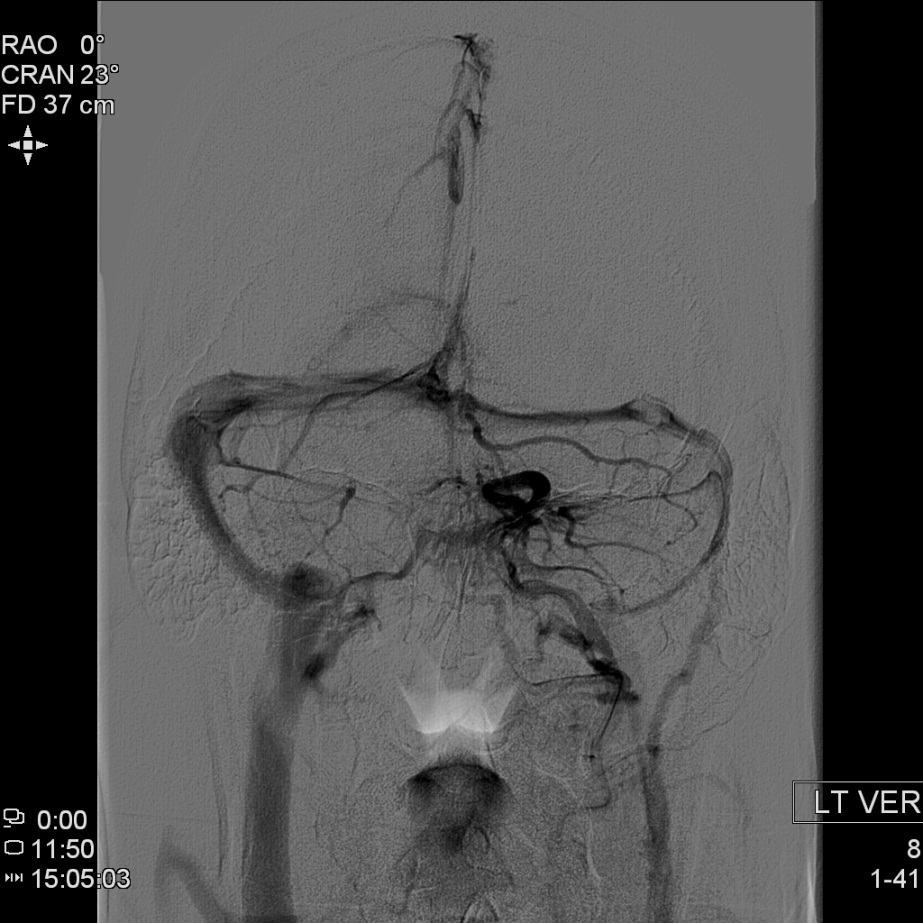 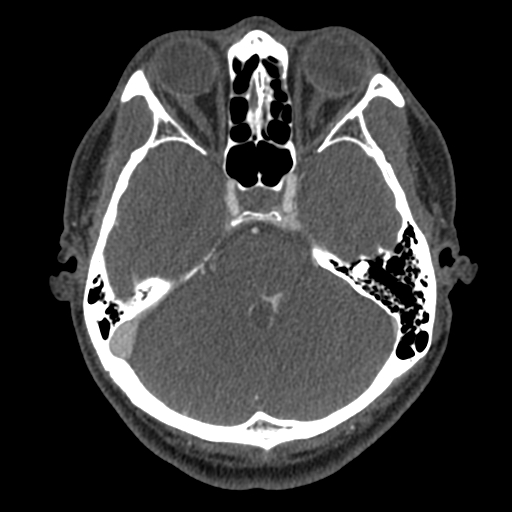 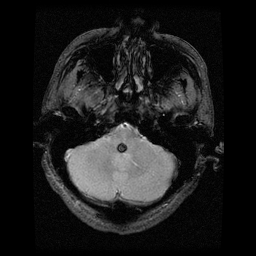 12/13
High Risk
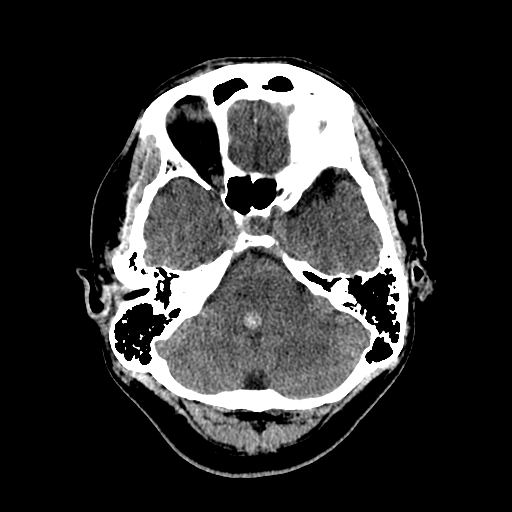 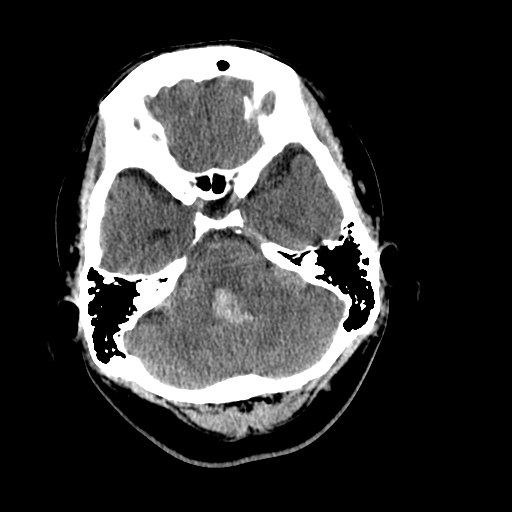 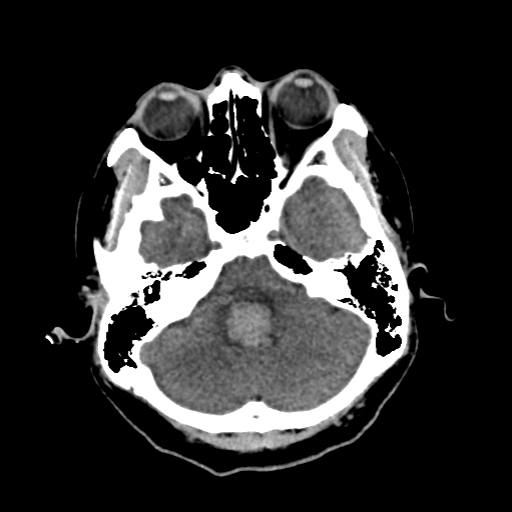 12/17
12/19
12/21
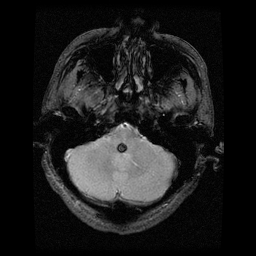 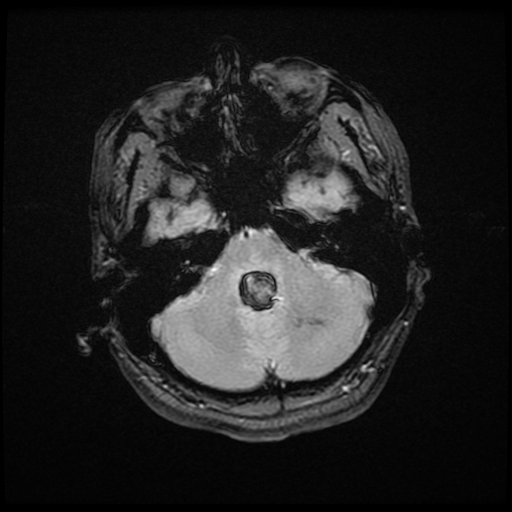 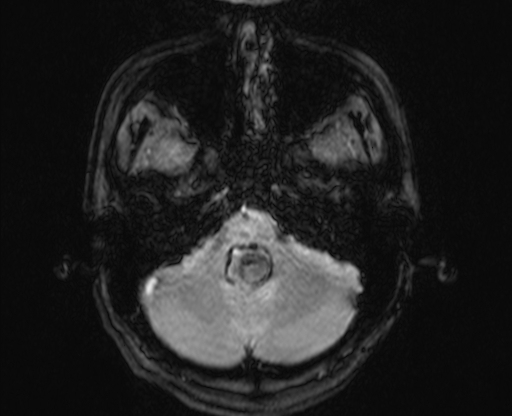 12/13
12/20
1/03
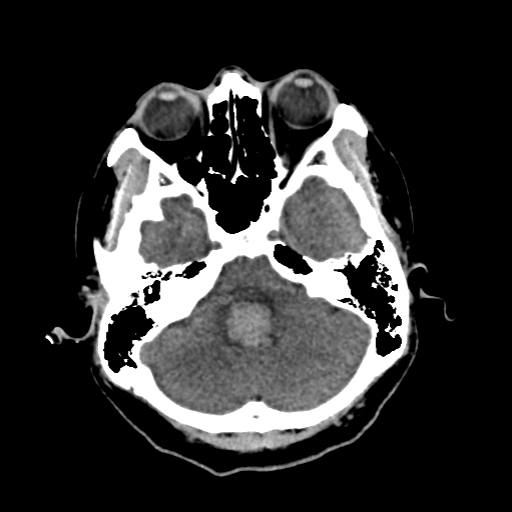 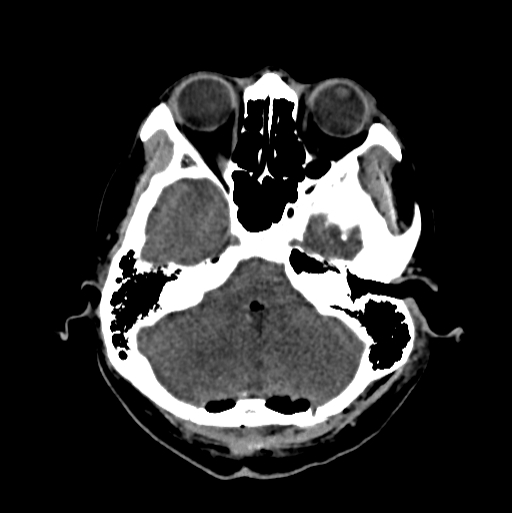 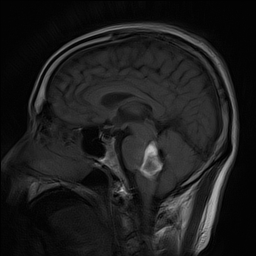 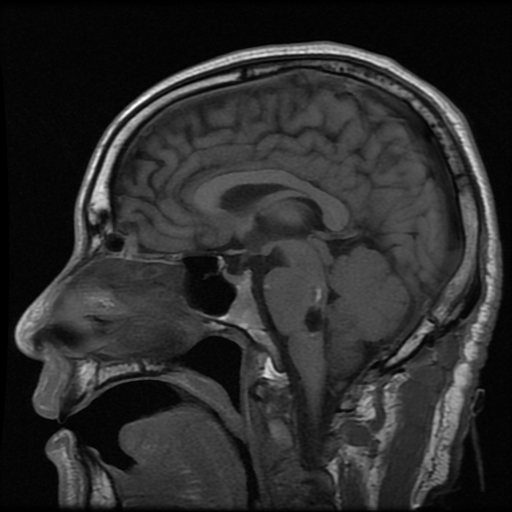 2007 Non-Operative Rx- GK
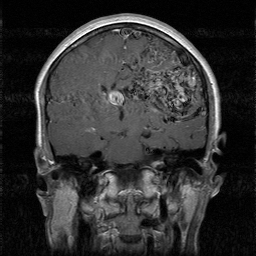 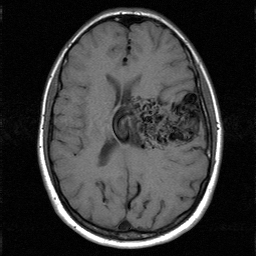 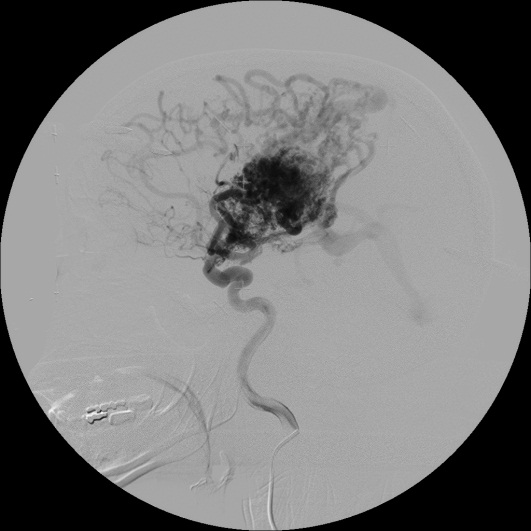 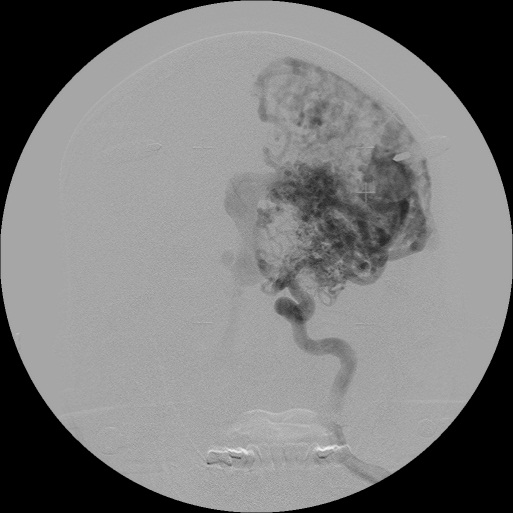 2008-2009 FLAIR and Small Hemorrhage
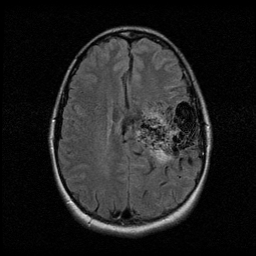 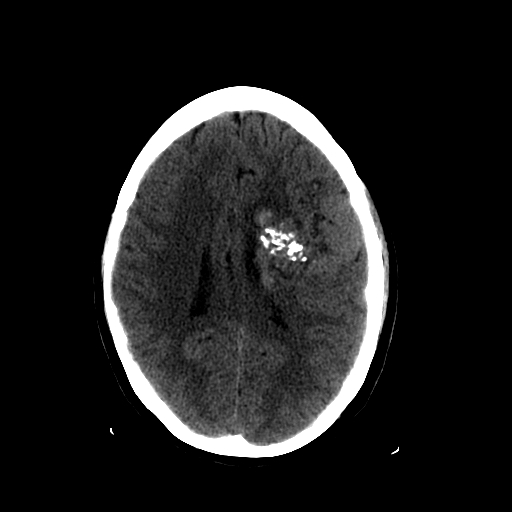 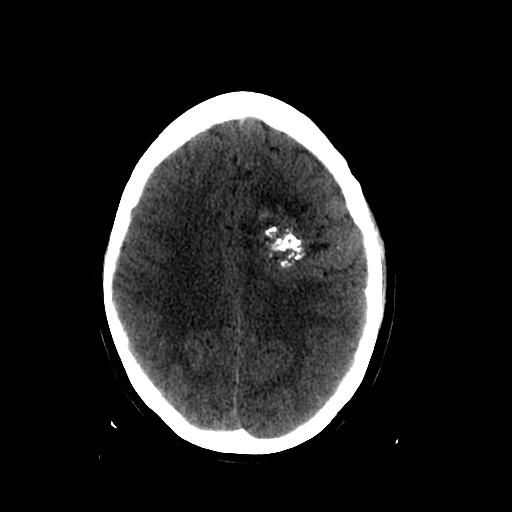 3-6/2010 Aneurysm Clip and Coil
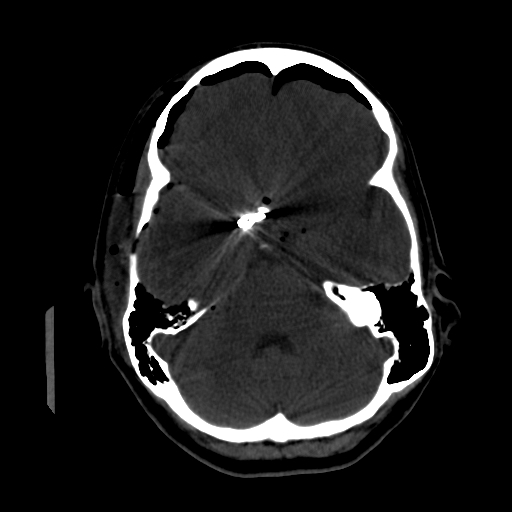 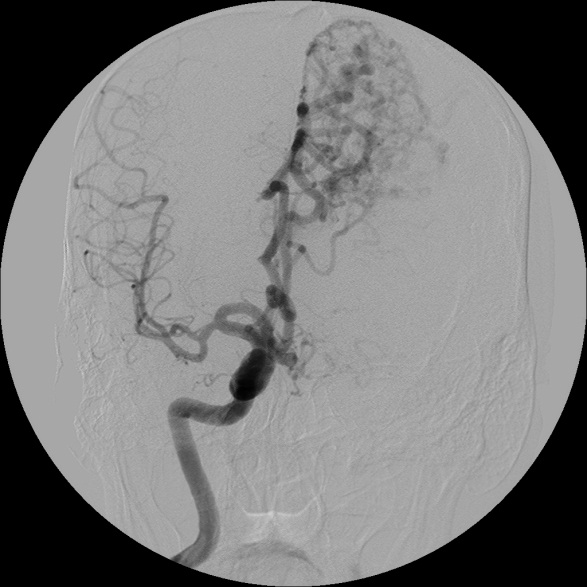 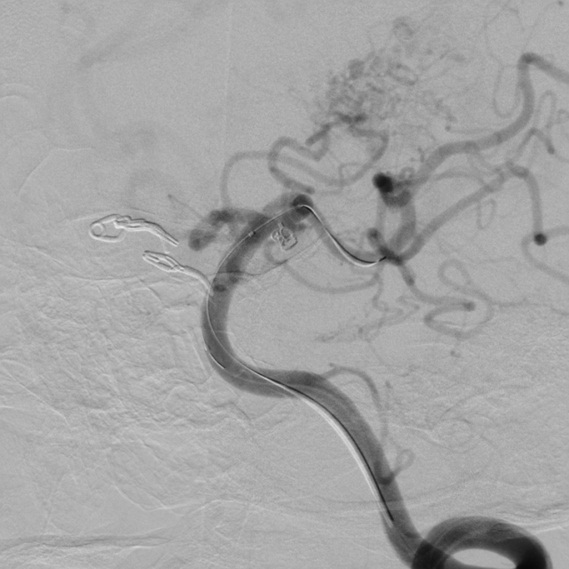 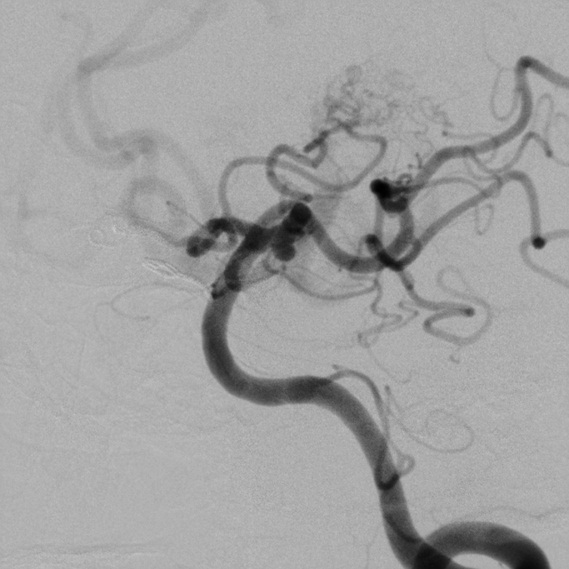 Endovascular Embolization
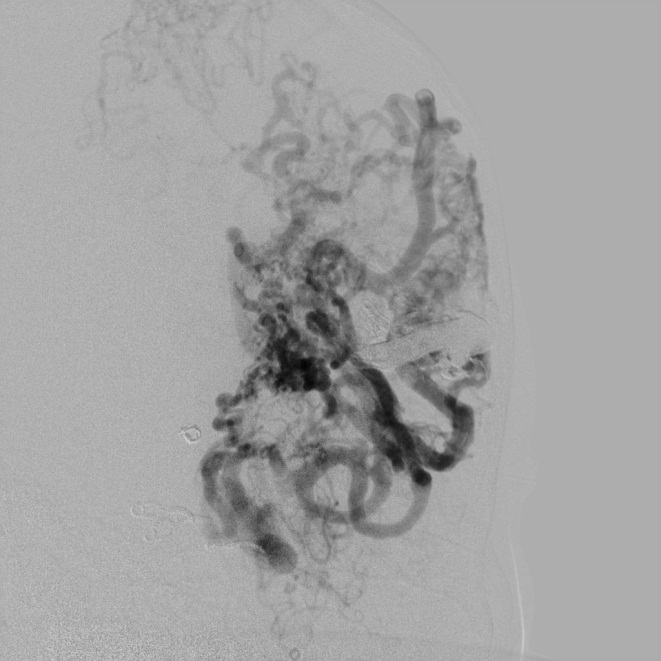 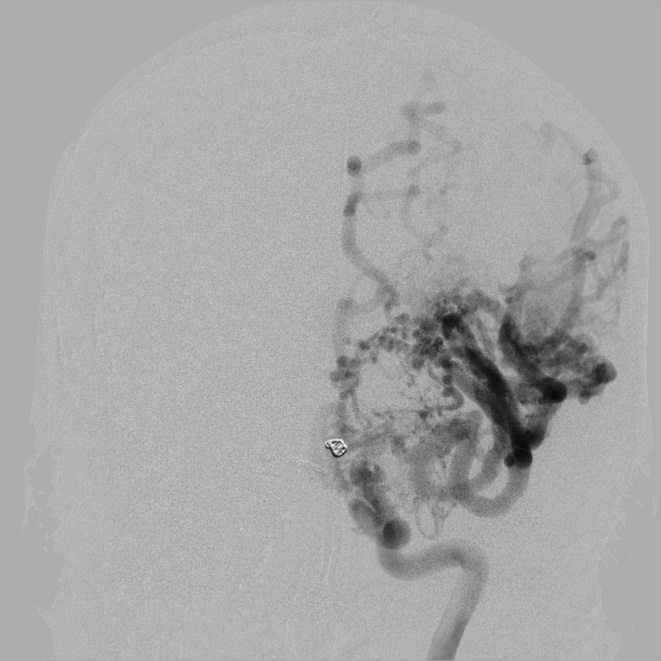 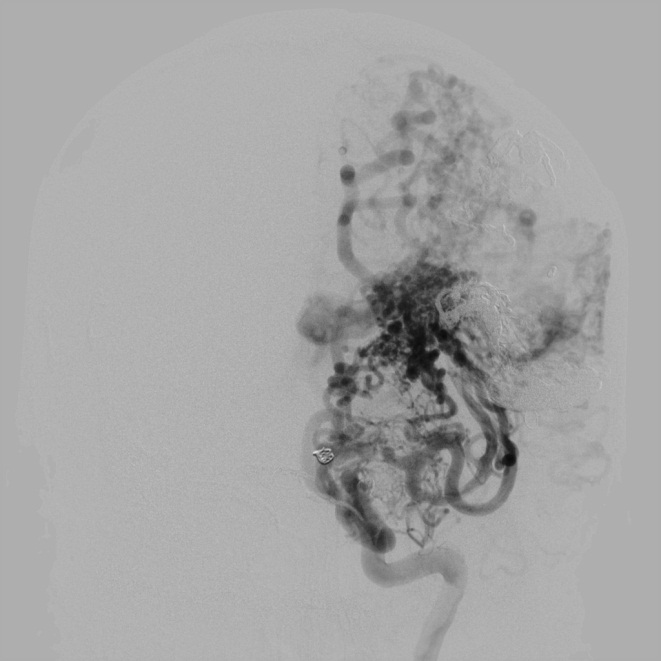 Pre 9/2010
Post 9/2010
Post 6/2011
Post Embolization Hemorrhages
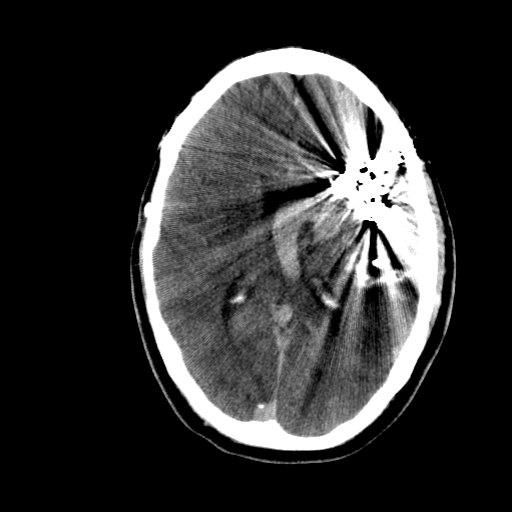 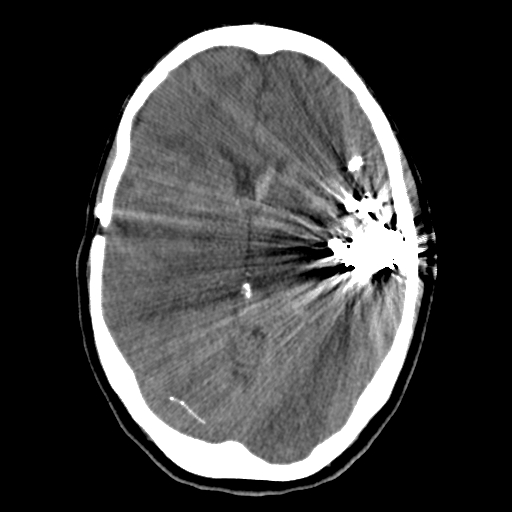 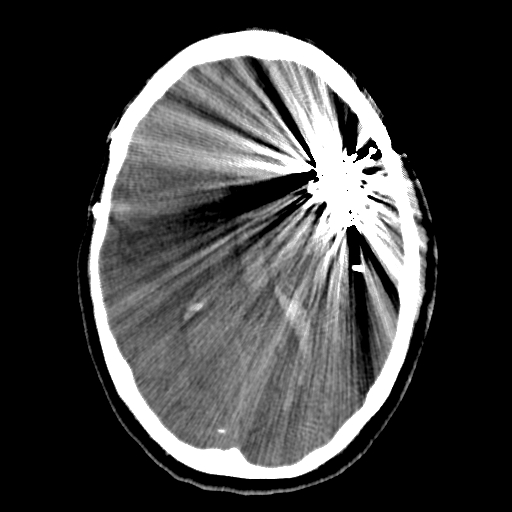 10/2012
6/2011
10/2012
Large Hemorrhage Leading to Decompression 11/2012
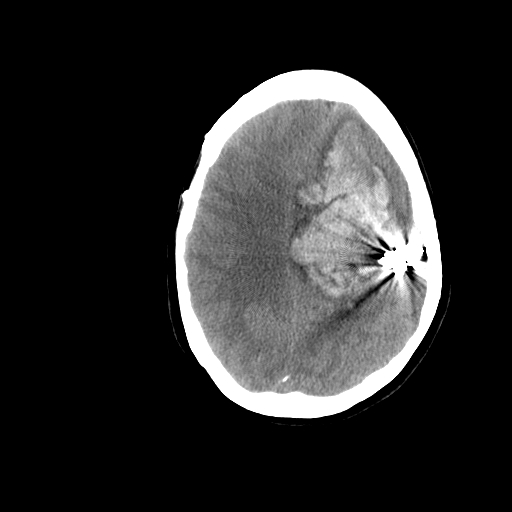 Surgical Resection 12/2012
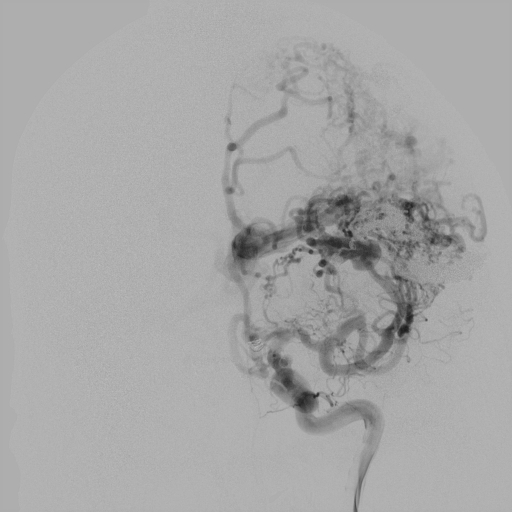 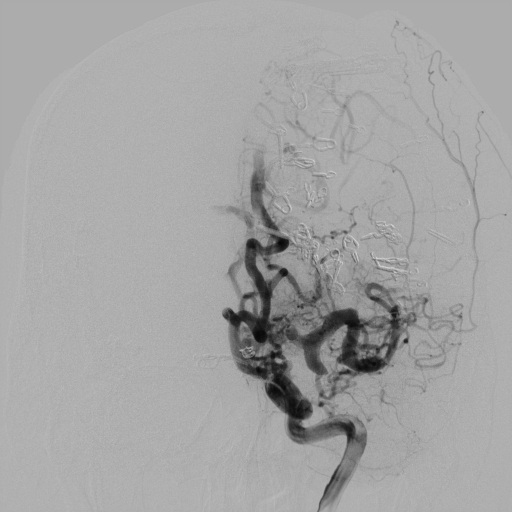 Post Shunting and Cranioplasty 1/2013-Disabled
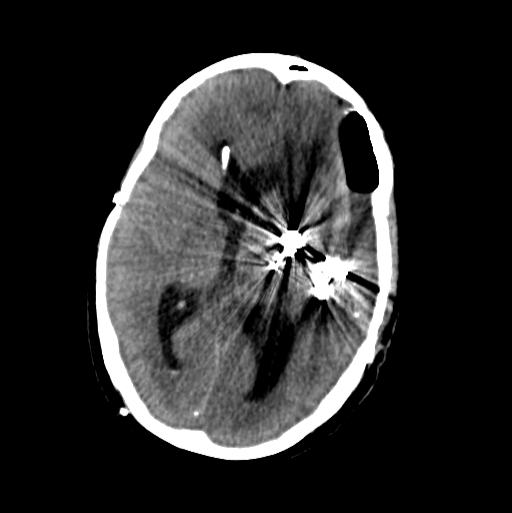 MR Thoracic Spine 12/1/2012-Medical Management?
Progressive paraparesis in a patient with renal failure, CHF, advanced breast cancer, advanced liver dz, coagulopathic
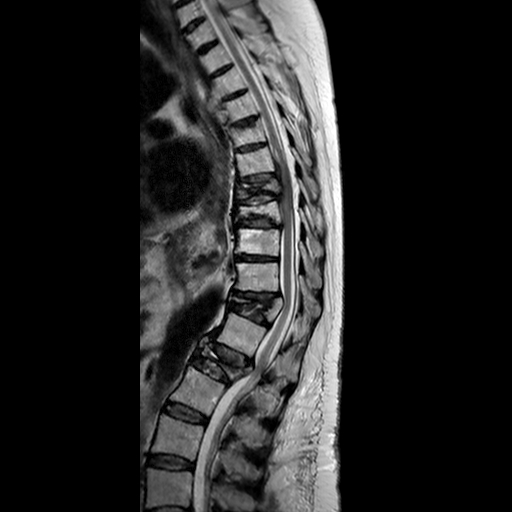 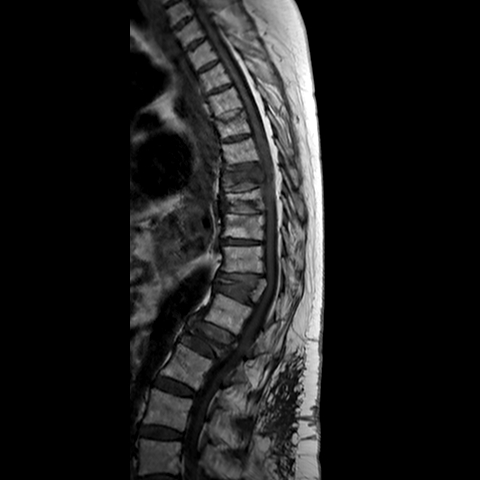 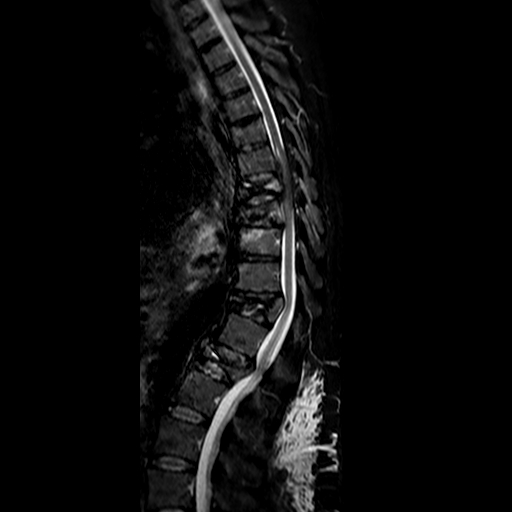 T2
T1
STIR
MR Lumbar spine 12/1/2012
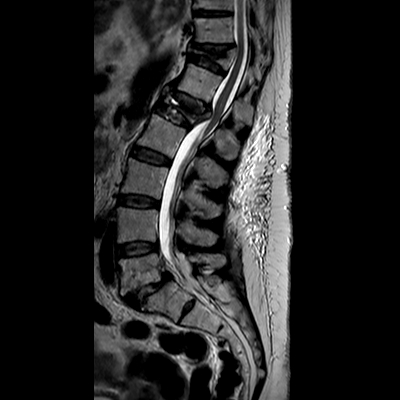 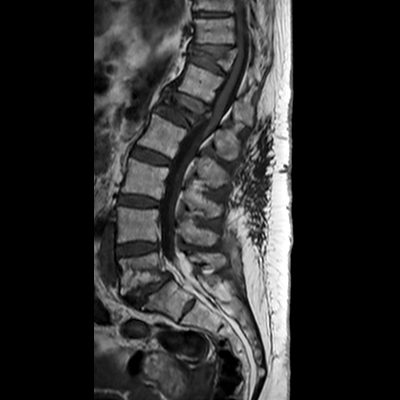 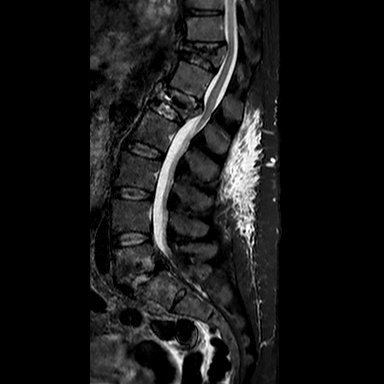 T2
T1
STIR
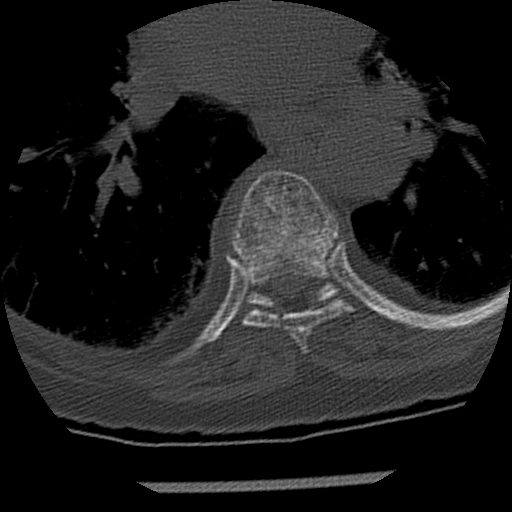 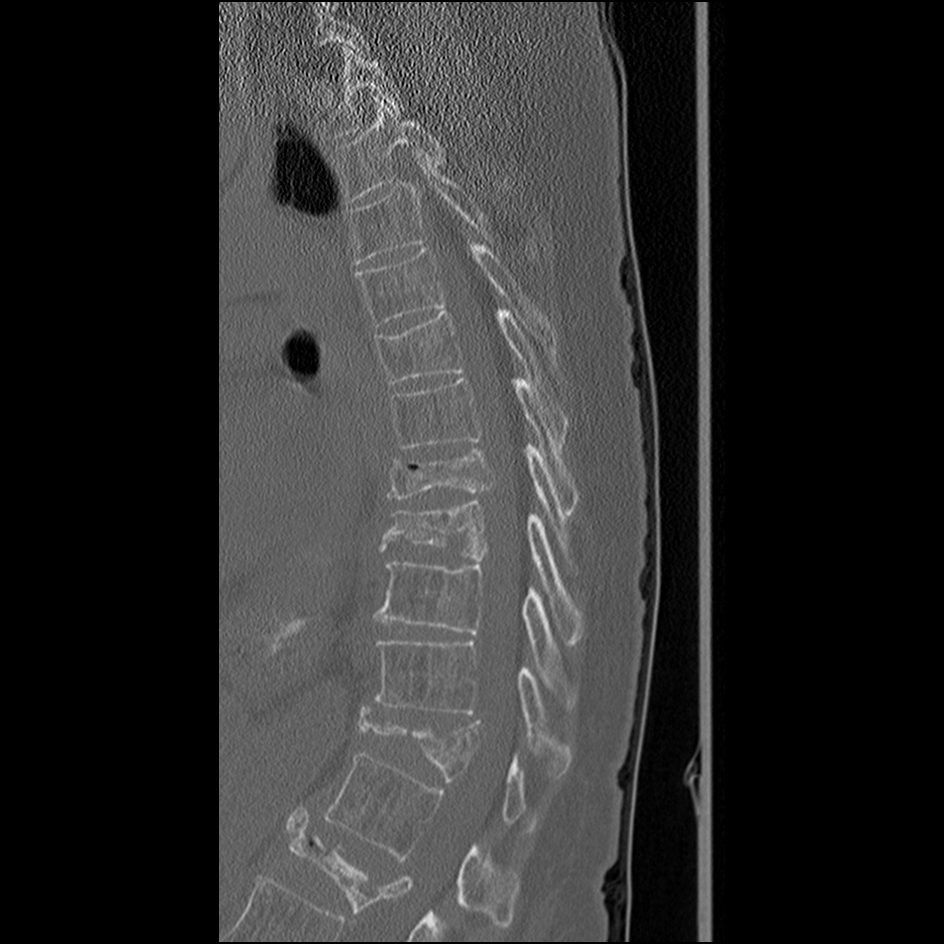 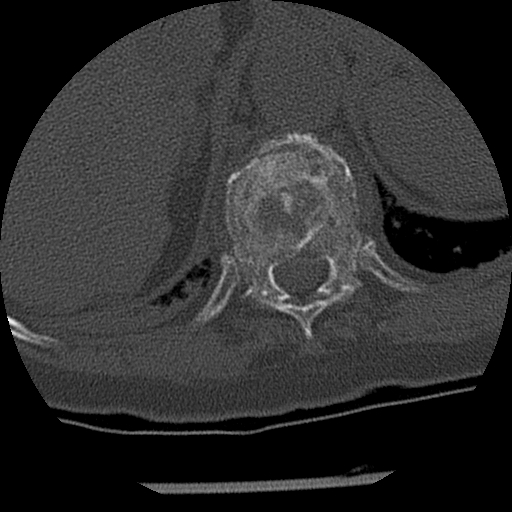 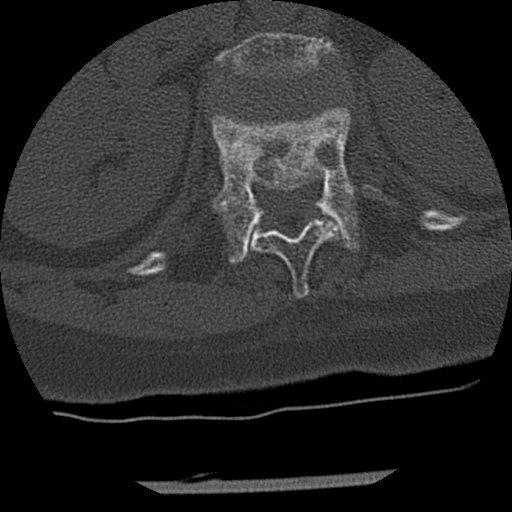 12/4/2012
MR Thoracic Spine 12/10/2012-Paraplegic
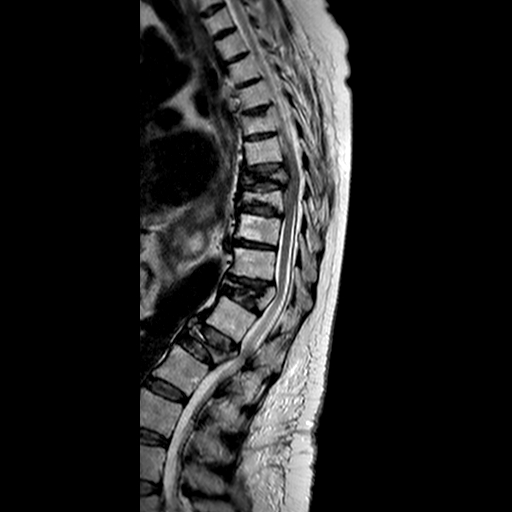 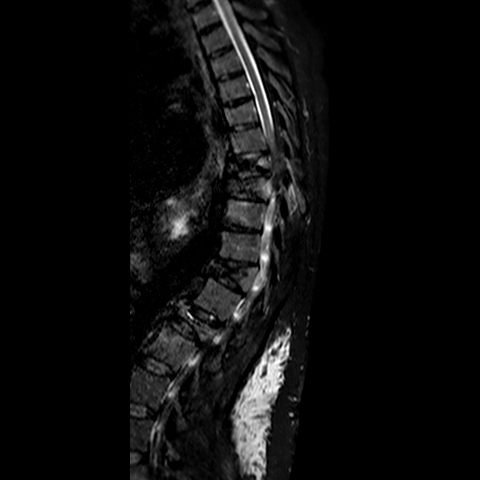 T2
STIR
Complicity With Dangerous Hospital Priorities- LOS
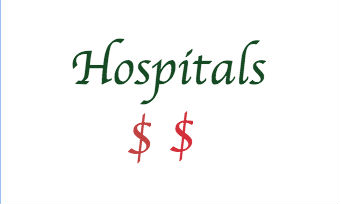 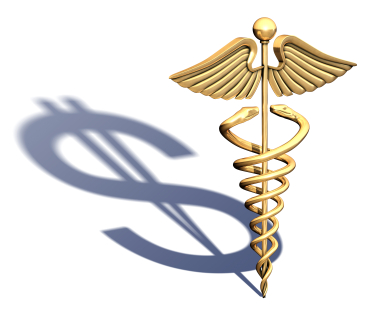 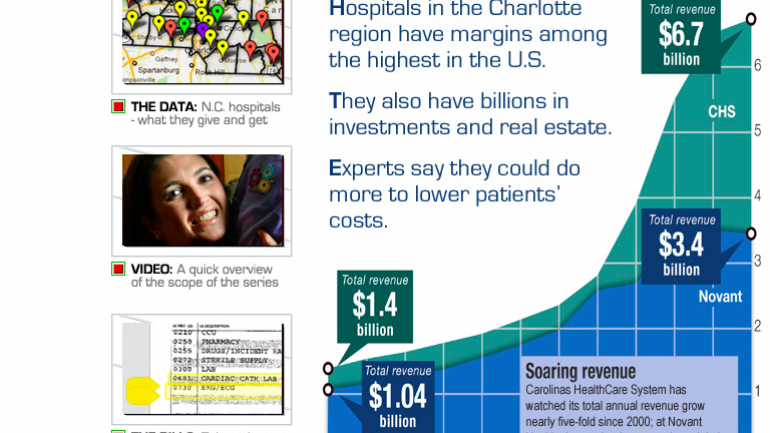 RO
53 Y/O man with progressive spastic paraparesis
Severe Chiari and cervical syrinx
T7-8 intramedullary tumor- Sensory Level
3/09 - T7-8 laminectomy for resection of pilocytic astrocytoma
To rehab hospital day 3
3/16 (day 7 post-op) - DVT, SQ heparin converted to coumadin
3/18 (day 9 post op) - sudden paraplegia
12 hour delay in Dx
Pre - Op
1 Day Post- Op
3/18- 9 Days Post- Op
Complicity With Dangerous Safety Protocols - DVT
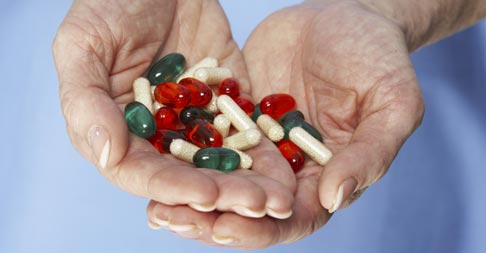 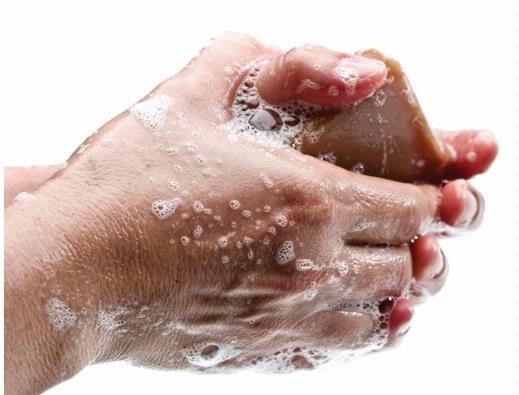 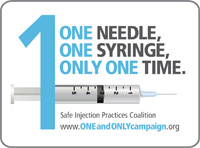 AJ
4/16- rt suboccip crani for post fossa DAVF and SAH
ICU Protocol- DVT prophyllaxis starting at 48 hrs changed from BID to TID SQ heparin. Surgeons NOT notified.
Developed hydrocephalus- EVD
4/26 - EVD electively withdrawn
2 hrs later - obtunded
Pre-Pull
Post- Pull
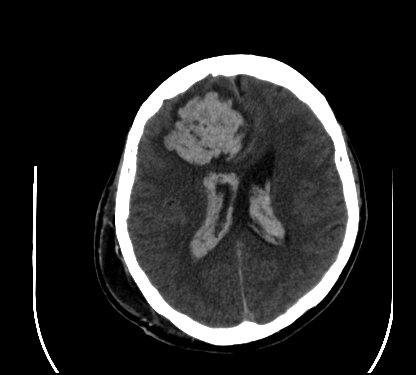 Post-Pull
Neurosurgery is a High Risk Field
Conclusions
We have to be ready to treat high complexity, high morbidity, high risk cases
Their management is inherently UNSAFE
Mother Nature’s Plans?
They will have surgical complications and prolonged LOS
They are costly to care for
They have no other options
Their care represents a critical role of our academic centers and our raison d’etre
Medical/ Surgical decisions must be individualized and patient centered
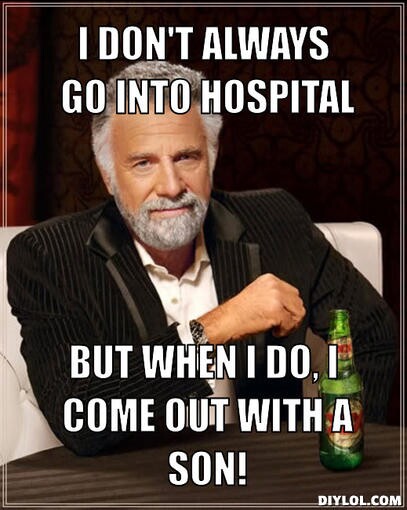